Fracturas de miembro inferior
Claves en el enfoque y manejo inicial
Sergio Andrés Arroyave Rivera
Residente Ortopedia y Traumatología
Universidad de Antioquia
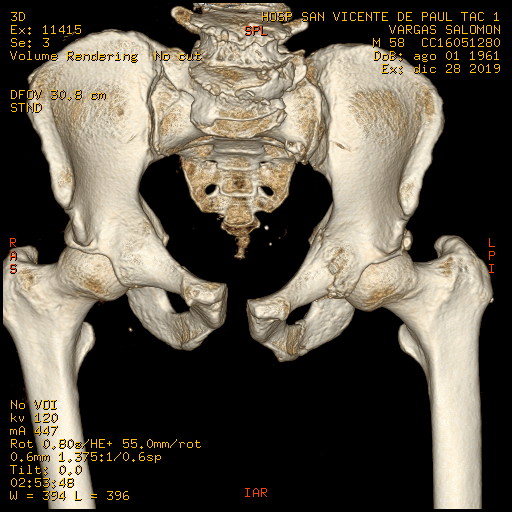 Fracturas de pelvis...
¿Por qué son importantes?
Mortalidad hasta el 15%
Hemorragia
Primera causa de muerte
Traumas de alta energía
85%
15%
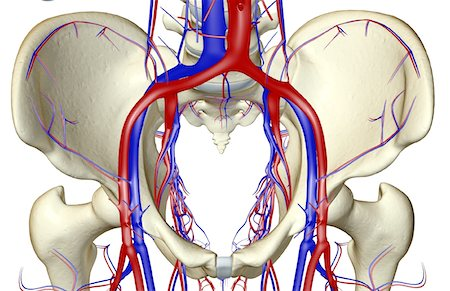 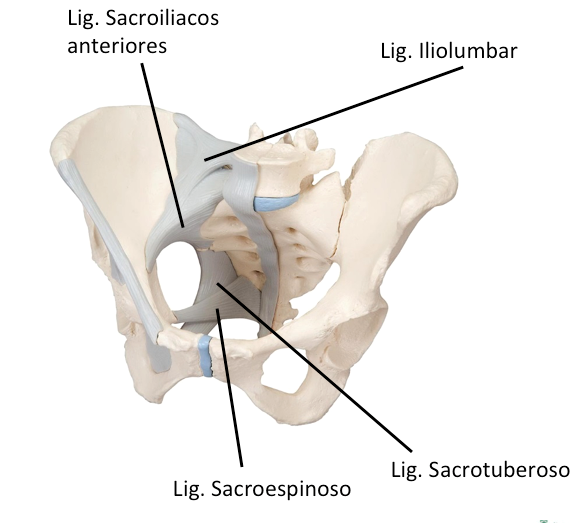 Intrínsecamente estable
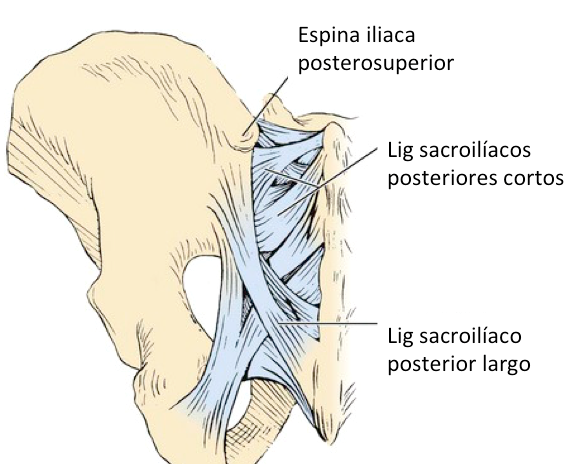 ¡Más fuertes!
Estabilidad rotacional
Estabilidad vertical
Fractura del anillo pélvico
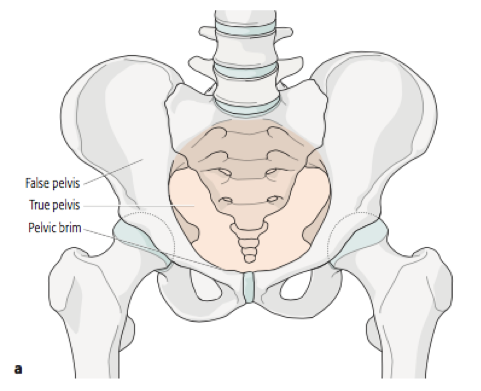 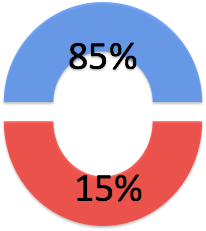 Disrupción en al menos 2 puntos  del anillo
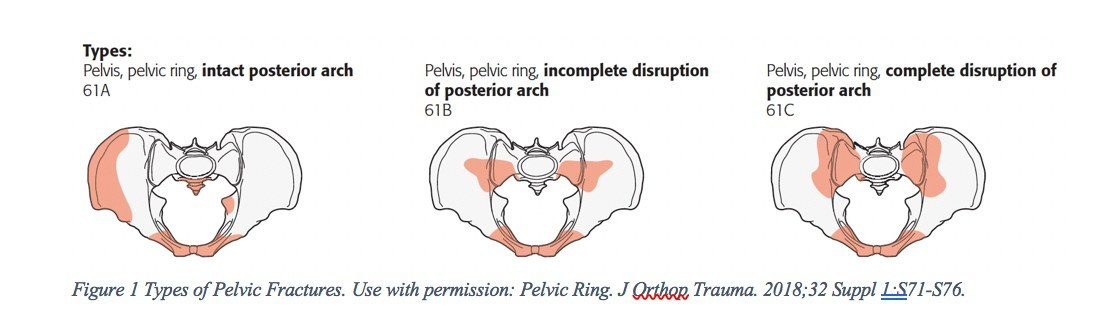 Fronda pélvica
Libro abierto
Fronda pélvica
¡Siempre!
Estable
Inestable
Inestabilidad hemodinámica
Inestabilidad pélvica
Evaluación clínica
¡No realizar maniobras de forma repetitiva!
Siempre tacto rectal y vaginal.
Signos de desgarro uretral
Ojo con sonda vesical
Estado neurovascular
ITBrazo
Fractura abierta a cavidad (rectal, vaginal) mortalidad 50%
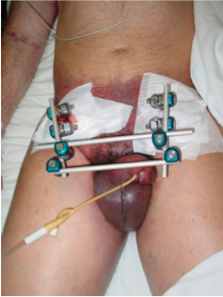 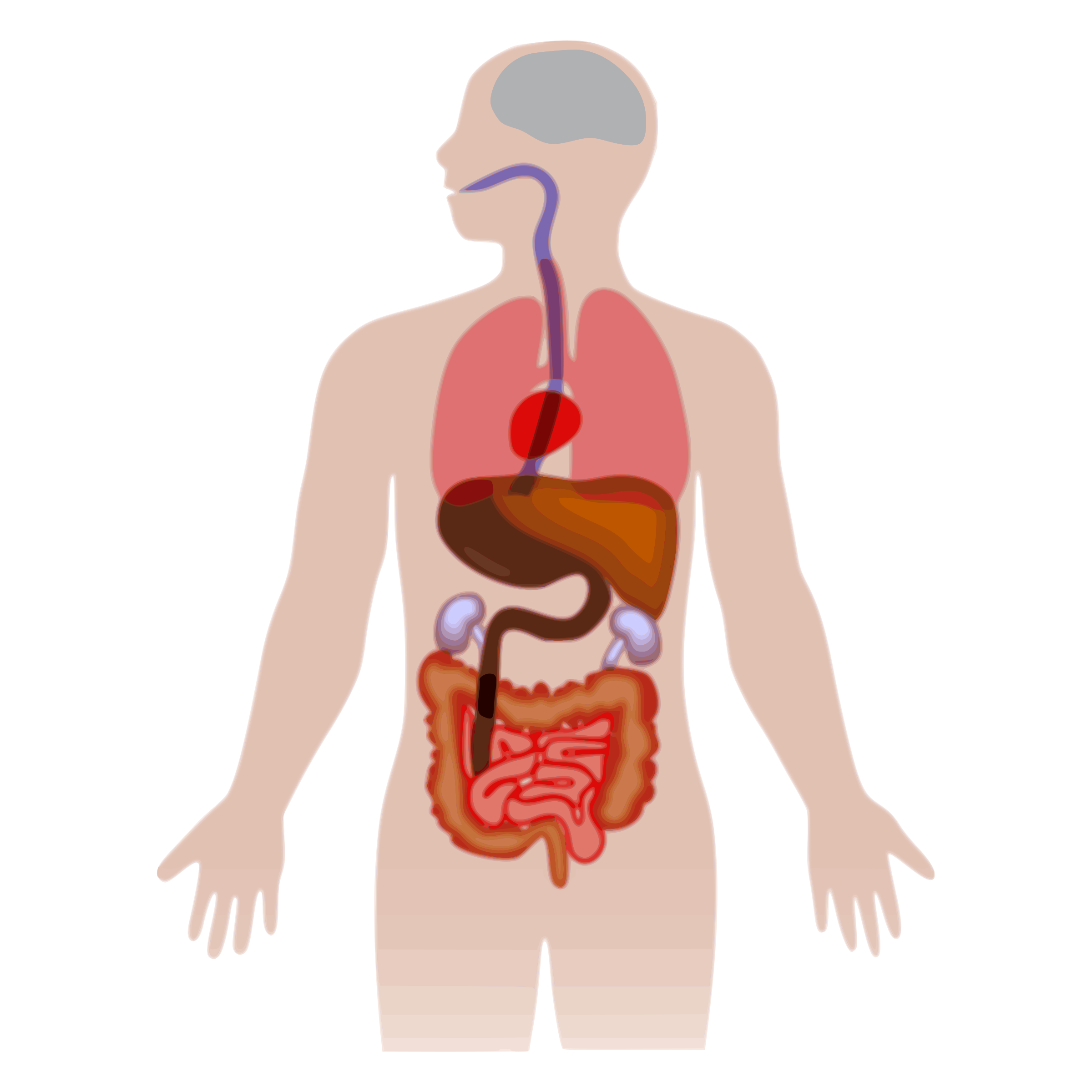 Lesiones asociadas
40%
Huesos largos
25%
63%
50%
Columna
40%
Uretrocistrografía retrógrada
14%
[Speaker Notes: indications for retrograde urethrocystogram include
blood at meatus
high riding or excessively mobile prostate
hematuria]
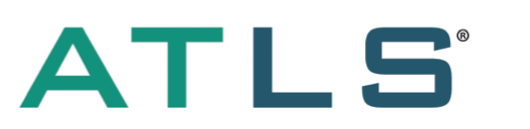 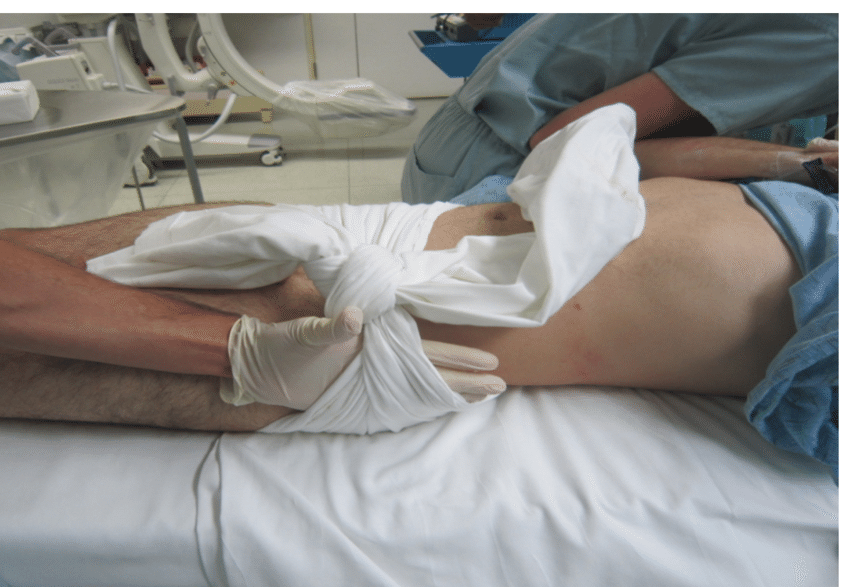 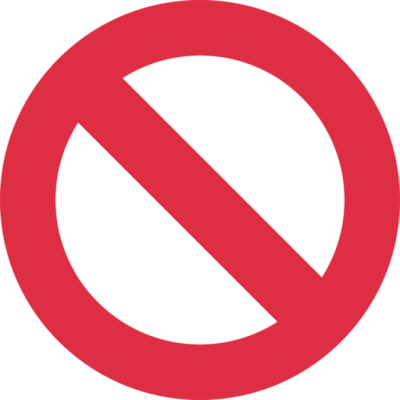 Fronda pélvica si lo requiere
Libro abierto,inestables verticales
Tranexámico
Imágenes (Rx siempre es el examen inicial)
TAC inicial: Falso negativo
Reanimación control daños
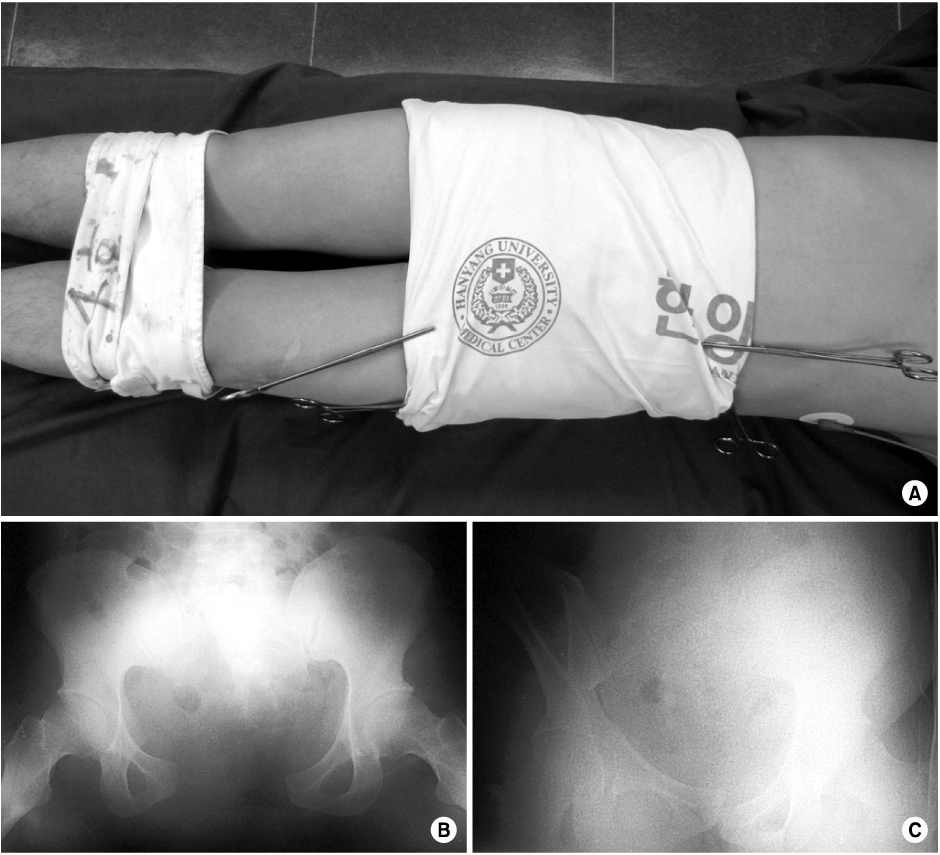 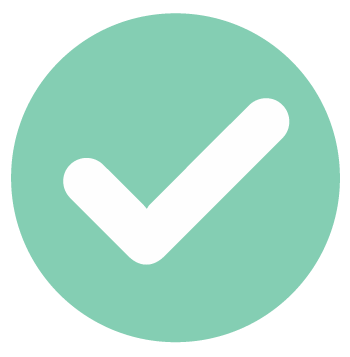 Hemoderivados tempranos
Estado hipotensivo
Prevenir triada letal
Máximo 24-48 horas
[Speaker Notes: centered over greater trochanters to effect indirect reduction
do not place over iliac crest/abdomen
ineffective and precludes assessment of abdomen
may augment with internal rotation of lower extremities and taping at ankles
transition to alternative fixation as soon as possible 
prolonged pressure from binder or sheet may cause skin necrosis
working portals may be cut in sheet to place percutaneous fixation]
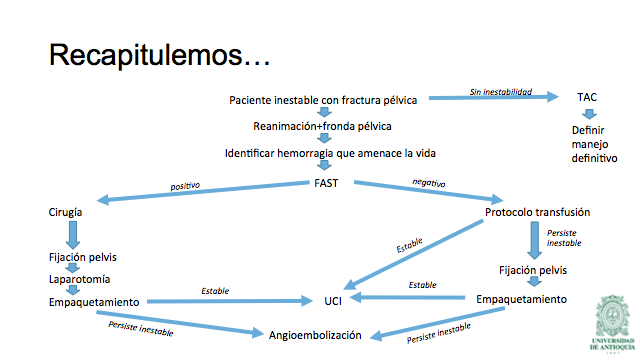 Algoritmo
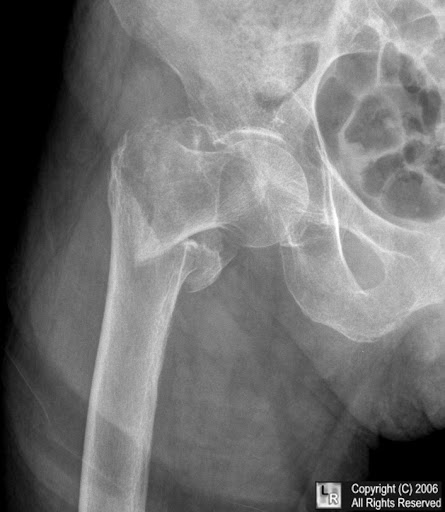 Fracturas de cadera
Localización
Intracapsulares
Basicervical
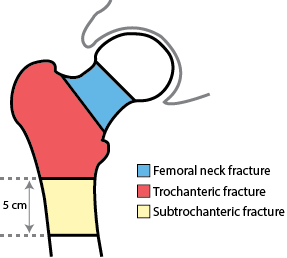 Extracapsulares
Cabeza femoral
Más proximal...más riesgo de NAV
Riesgo inherente
Cabeza femoral: 75-100%
Transcervical: 50%
Basicervical <25%
Intertrocantérica muy raro
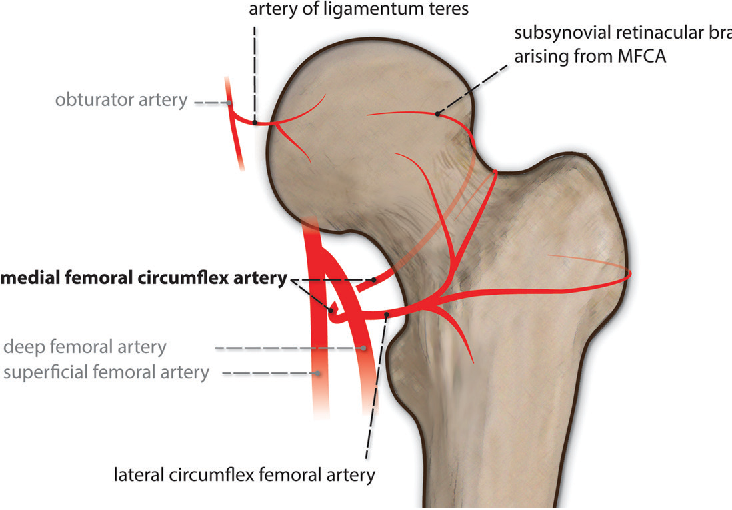 [Speaker Notes: femoral head fracture: 75-100%
basicervical fracture: 50%
cervicotrochanteric fracture: 25%
hip dislocation: 2-40% (2-10% if reduced within 6 hours of injury)
intertrochanteric fracture: rare]
Clínica muy sugestiva
Rotación externa
Acortado
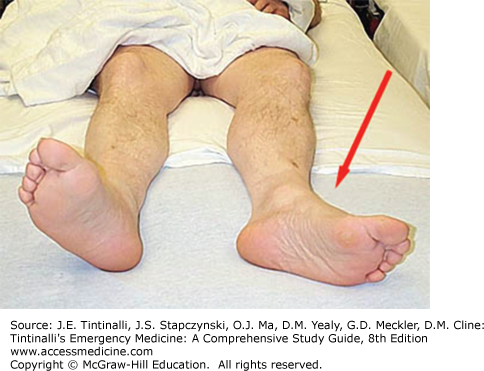 Abducido
Sin apoyo
Fracturas de cabeza femoral
Asociadas a luxación y fracturas de acetábulo
Jóvenes
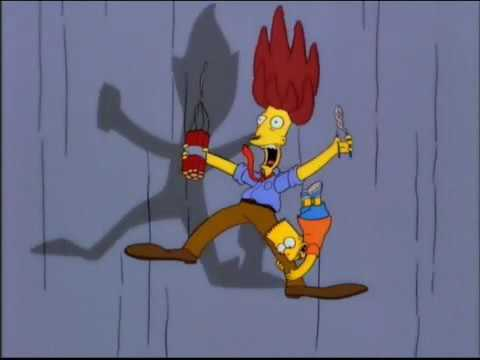 Trauma de alta energía
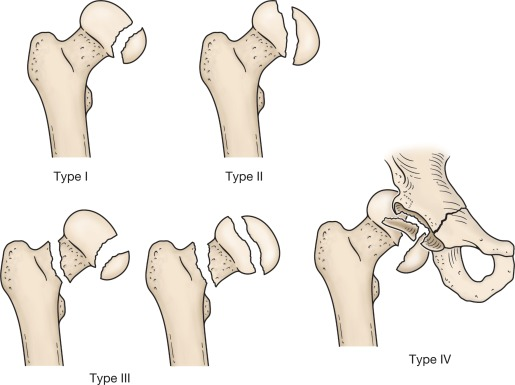 Infrafoveal (en zona de no apoyo)
Suprafoveal (en zona de apoyo)
Cirugía si fragmento mayor de 1 cm y desplazado
Cirugía
I ó II + transcervical
I ó II + luxación
Transcervical
Distribución bimodal
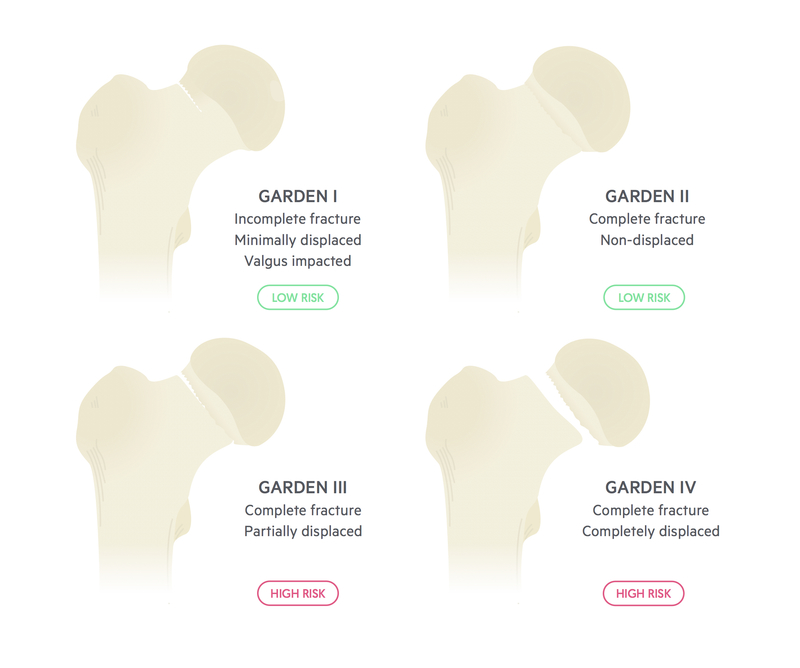 M>H
Mortalidad 25% al año en ancianos
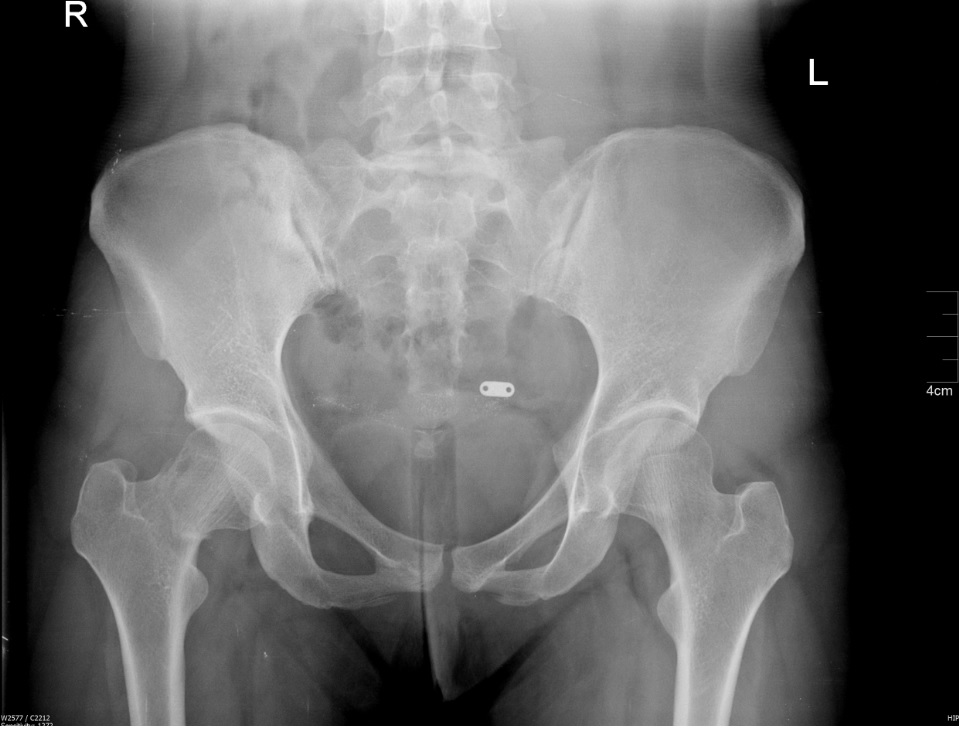 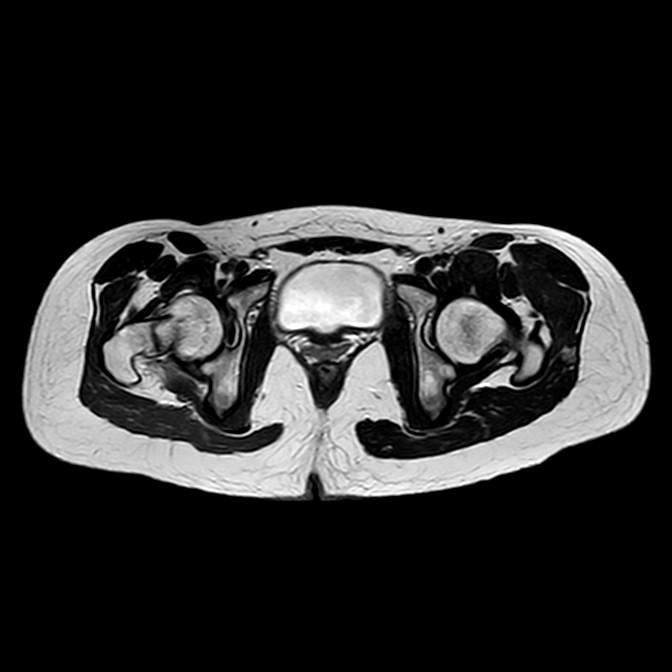 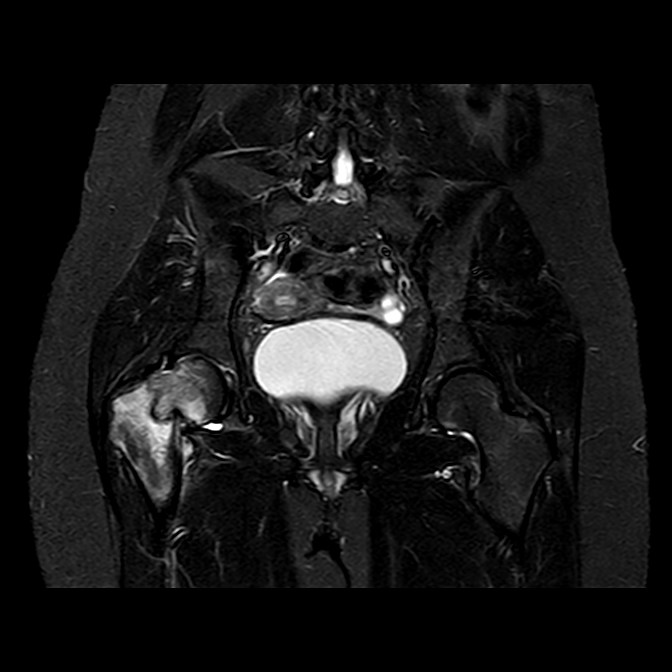 RMN examen de elección
Fracturas ocultas
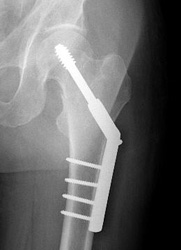 Todas son inestables...Todas se operan
<65 años
>65 años
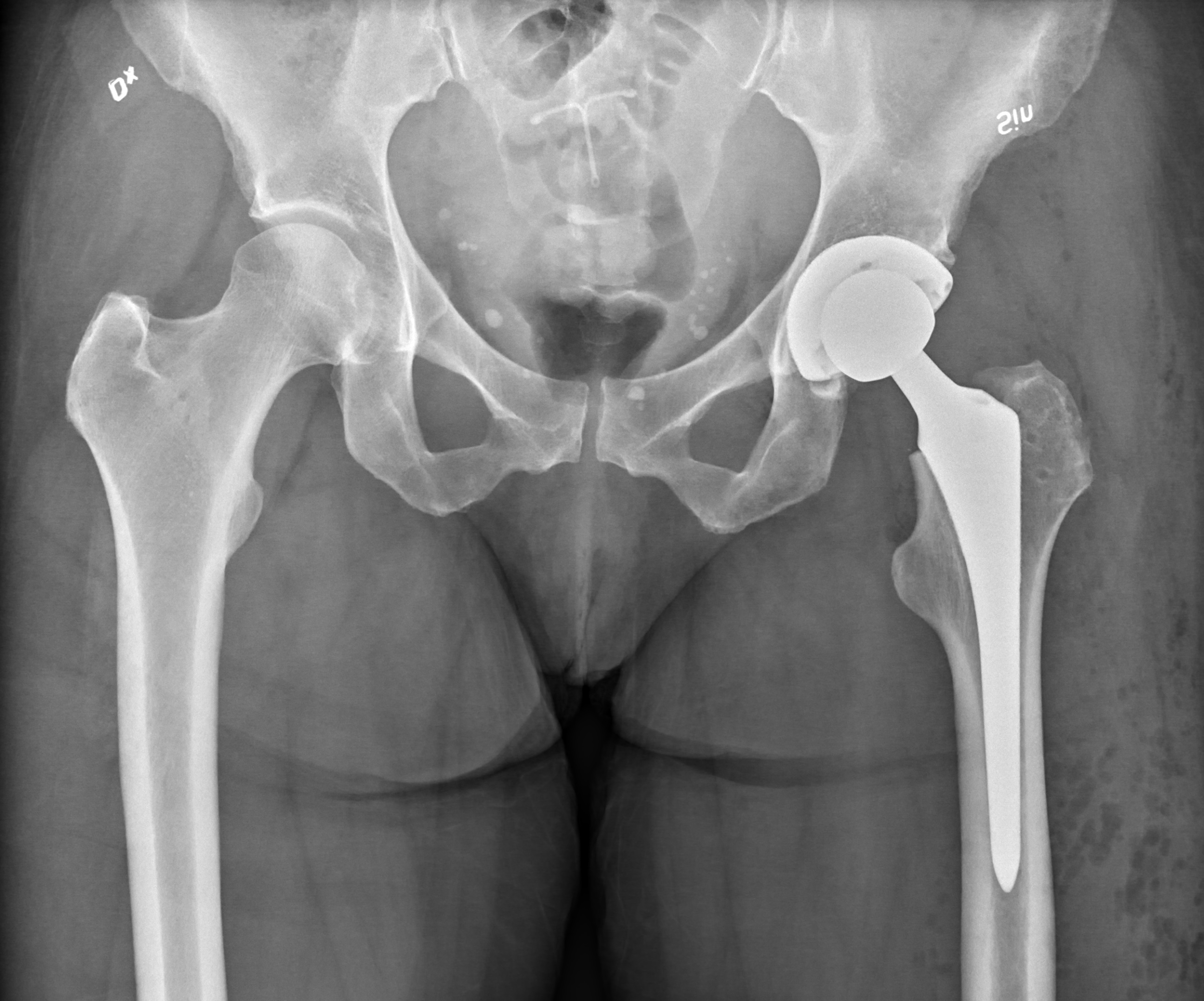 Osteosíntesis
Prótesis de cadera
Tratamiento
Intertrocantéricas y basicervicales
Ancianos
M>H
Mortalidad 30% al año
Alto riesgo
>2 días para operar
>85 años
ASA III-IV
H>M
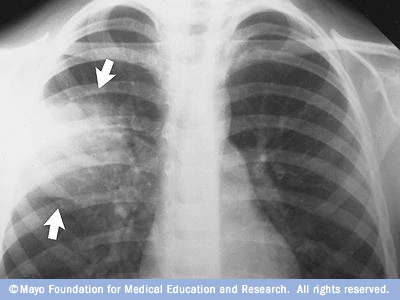 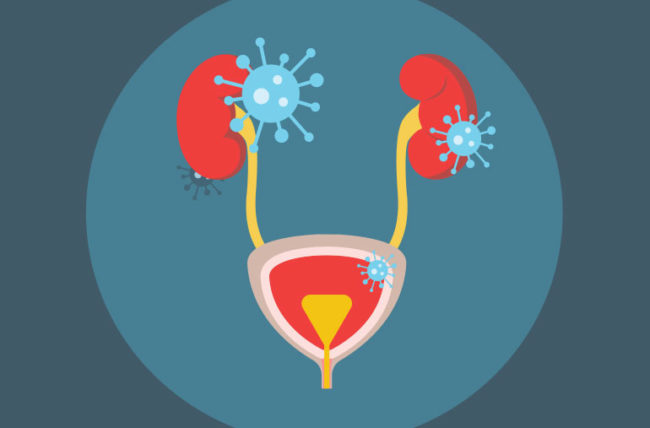 ¿Causa de la mortalidad?
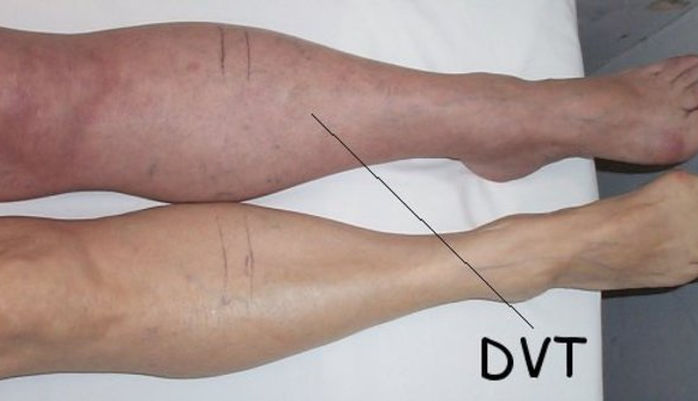 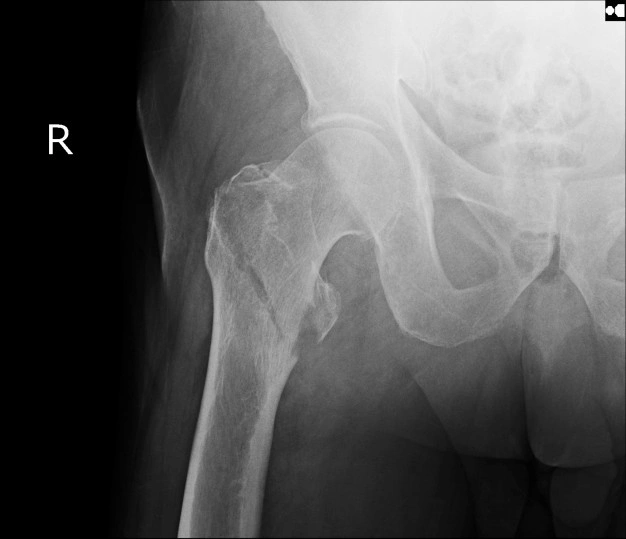 Neumonía
ITU
TVP/TEP
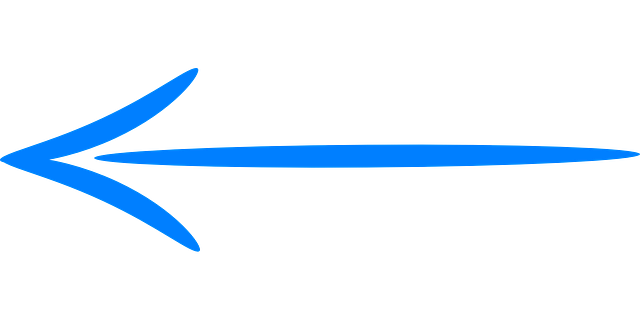 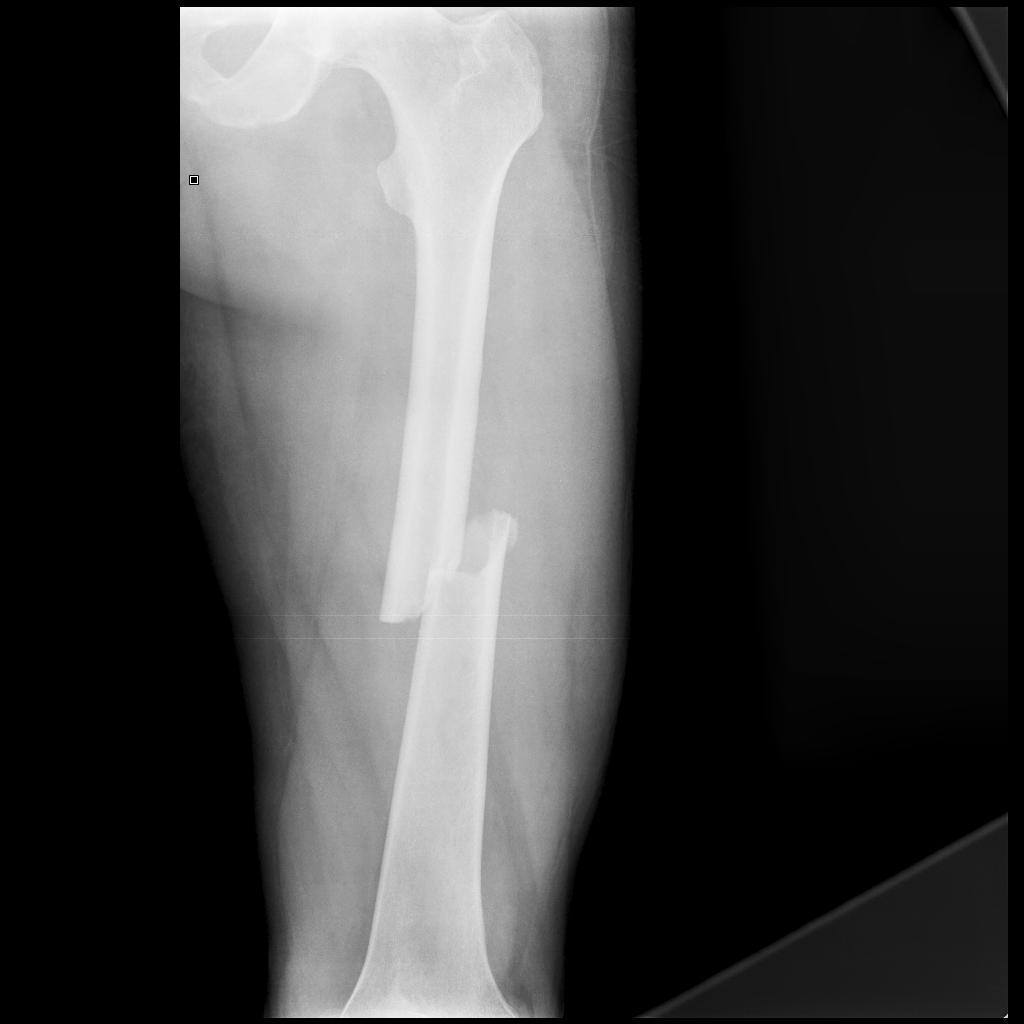 Fractura de diáfisis de fémur
Datos generales
Alta energía
Jóvenes
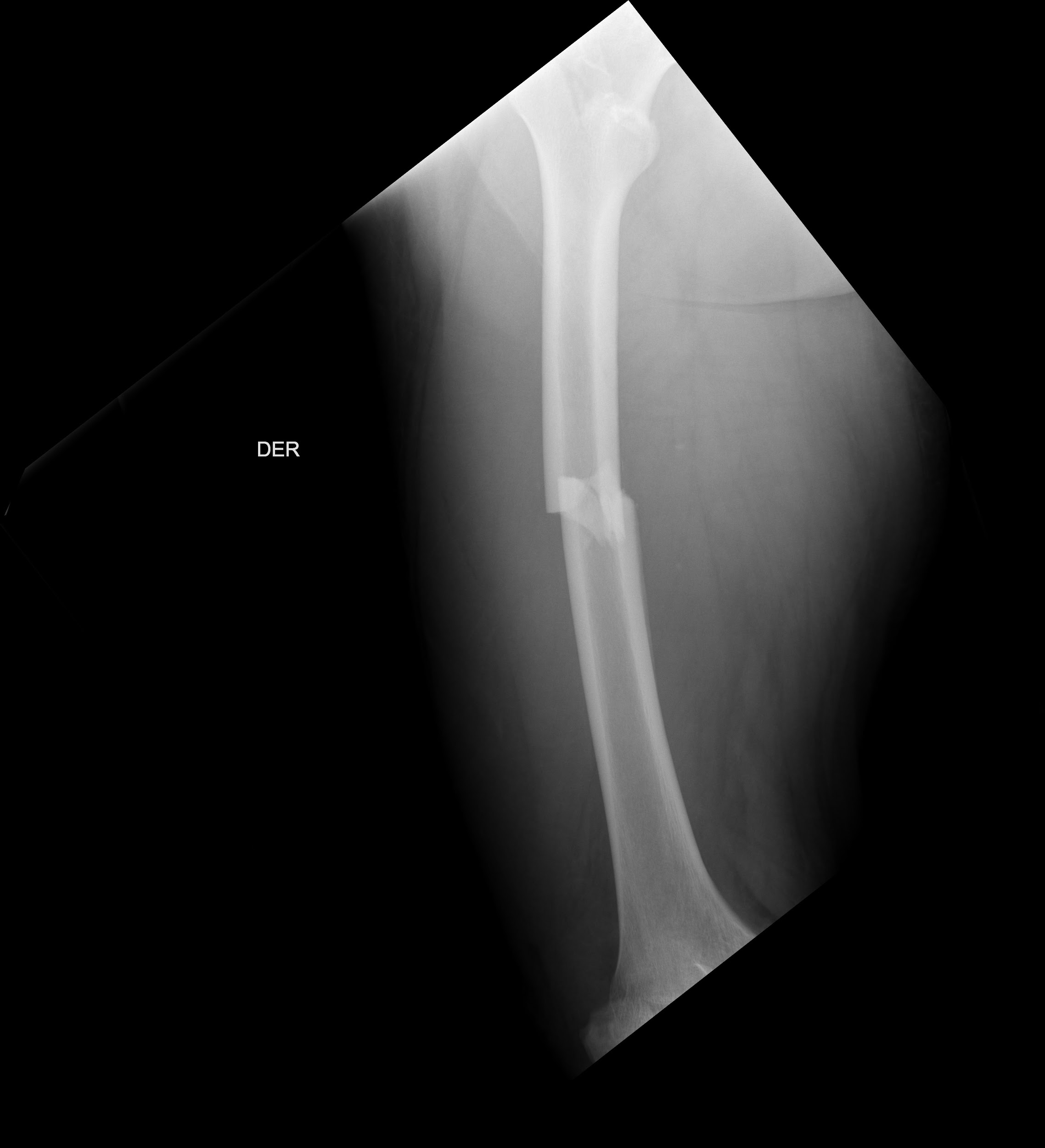 Asociado a politrauma
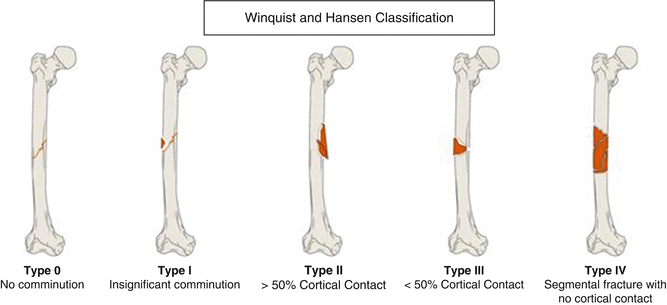 Sin conminución
<25% conminución
25%-50%
>50% conminución
Segmentaria
Clasificación de Winquist
Lesiones asociadas
7% tienen fractura de cadera ipsilateral
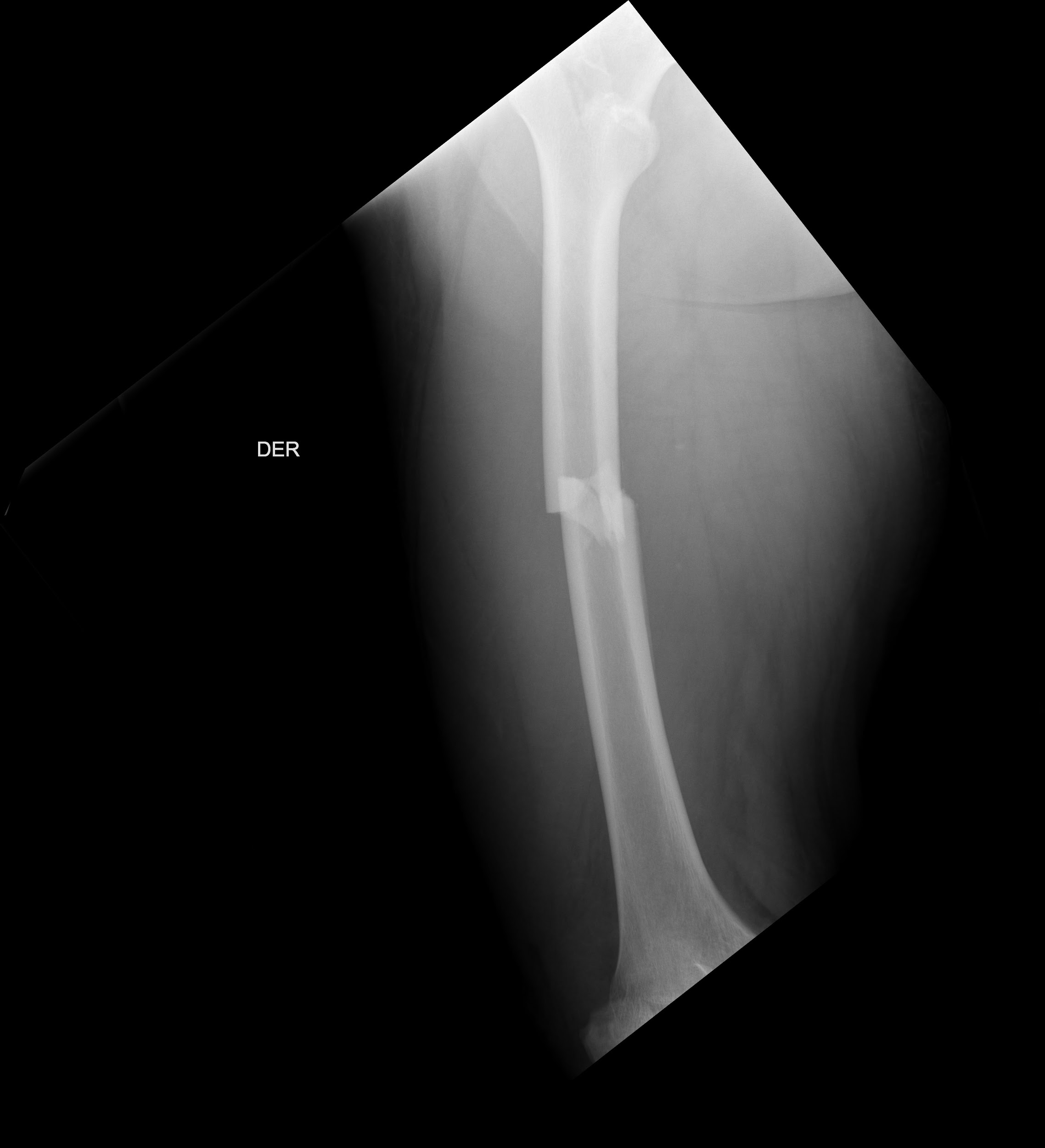 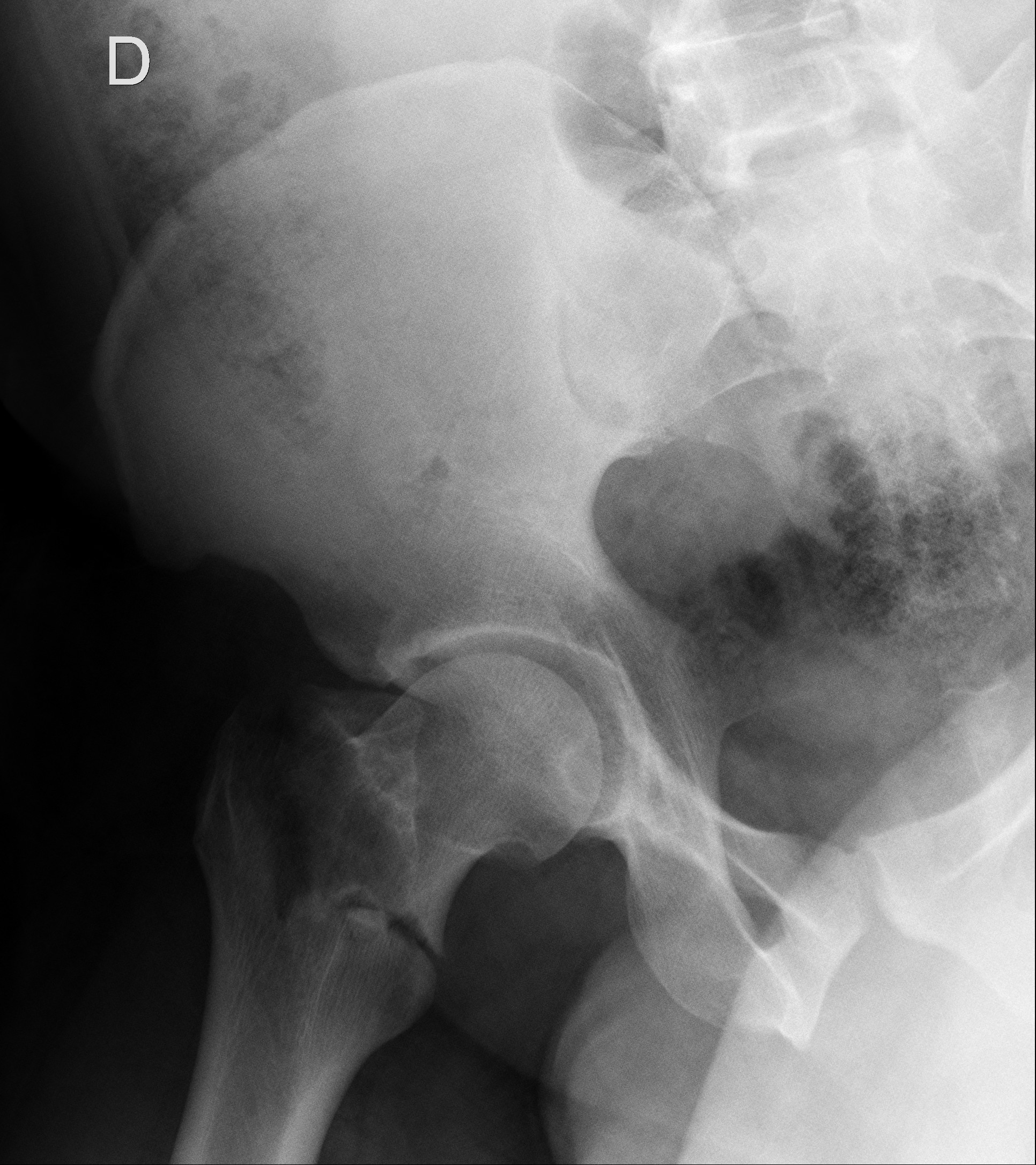 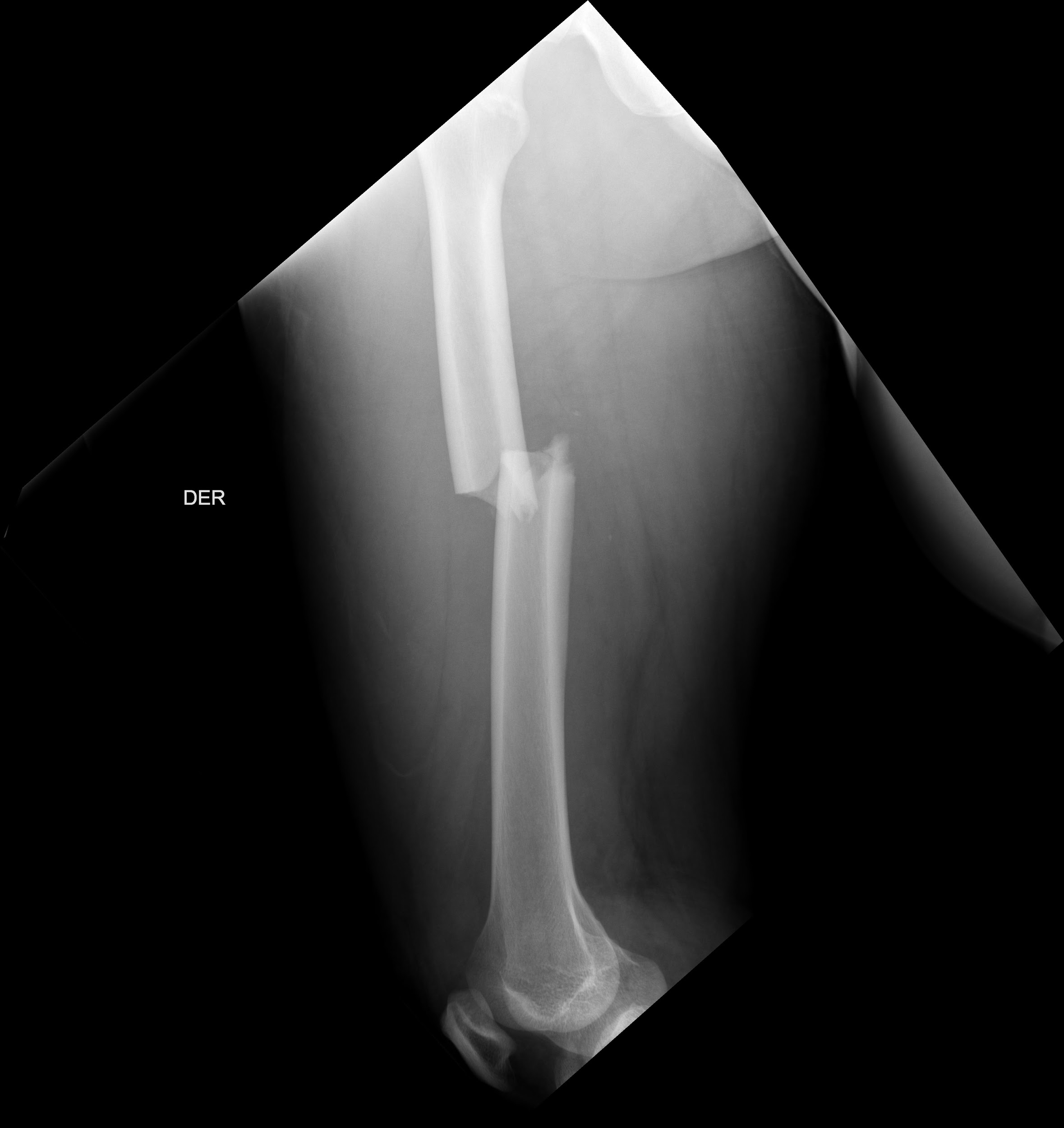 Siempre AP de pelvis
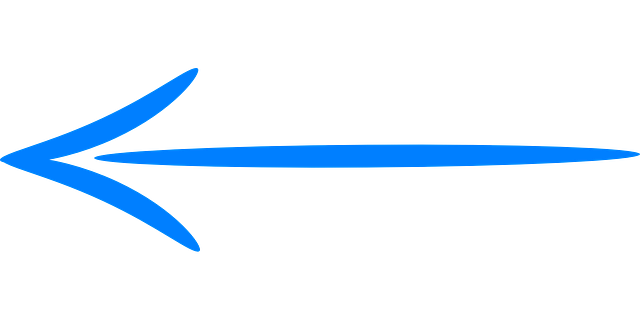 Lesiones asociadas
Sangrado
1000-1500 cc
Sindrome de embolia grasa
6%-7%
Se duplica el riesgo en politrauma
15% mortalidad
[Speaker Notes: two theories regarding the causes of fat embolism include
mechanical theory
embolism is caused by droplets of bone marrow fat released into venous system
metabolic theory
stress from trauma causes changes in chylomicrons which result in formation of fat emboli]
Sindrome embolia grasa
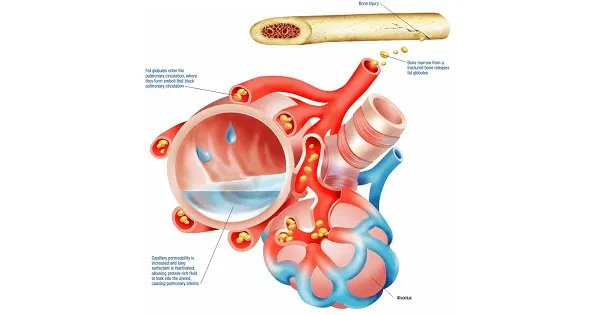 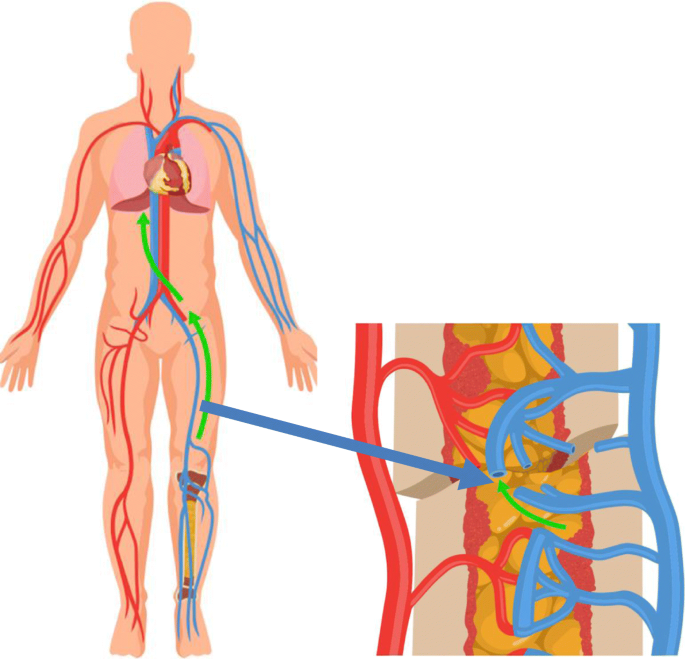 Teoría bioquímica
Teoría mecánica
2 criterios mayores
1 criterio mayor + 4 menores
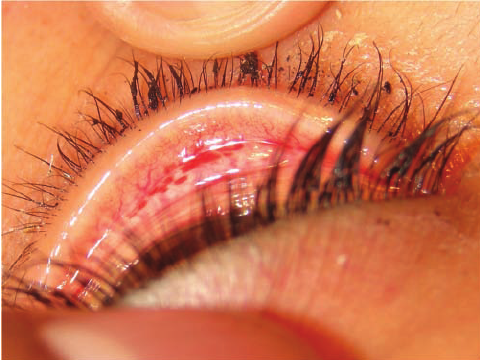 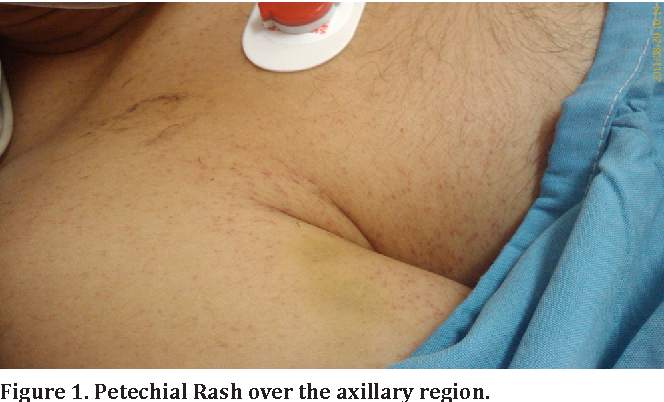 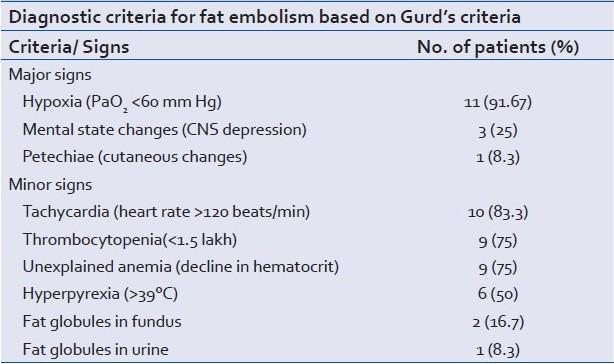 Sindrome embolia grasa
Sindrome agudo
Única medida preventiva
Ventilación mecánica con PEEP
Fijación temprana (<24-36 hs)
Tratamiento
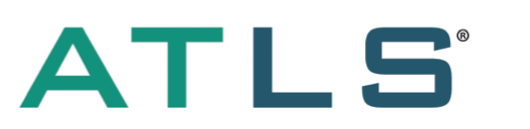 Manejo
Manejo definitivo siempre es quirúrgico
Excepciones
Muy alto riesgo quirúrgico

Niños: Hasta los 5 años
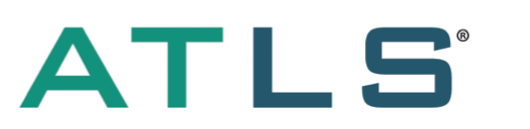 Manejo
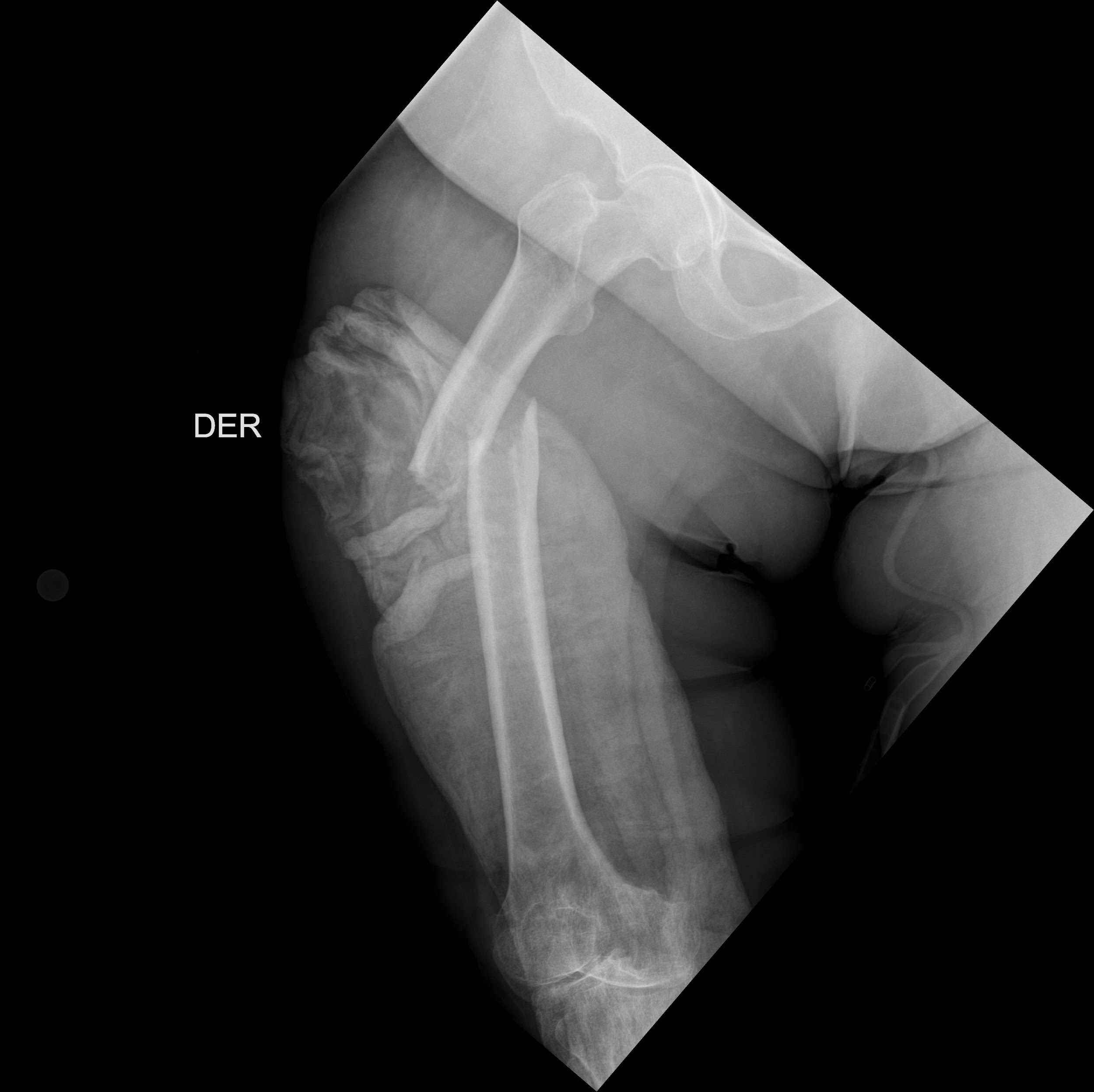 Manejo definitivo siempre es quirúrgico
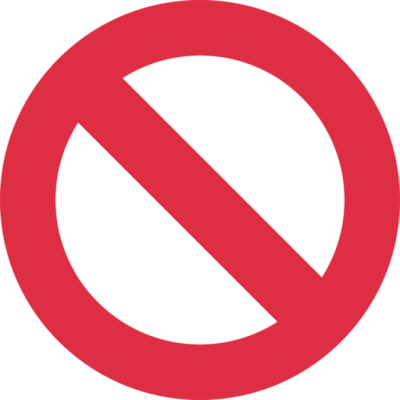 Cuidado “apropiado temprano”
Fijación “control daño”
Osteosíntesis en <24 hs
Fijador externo y OS diferida
Lactato<2.0
BE >-5.5
ph>7.25
Glasgow<9 (AIS 3 o +)
ISS>20 + trauma cerrado tórax
ISS>40 sin trauma tórax
Fractura fémur bilateral
Herida muy contaminada, lesión tejidos blandos
Contusiones pulmonares
“Timing” de la cirugía
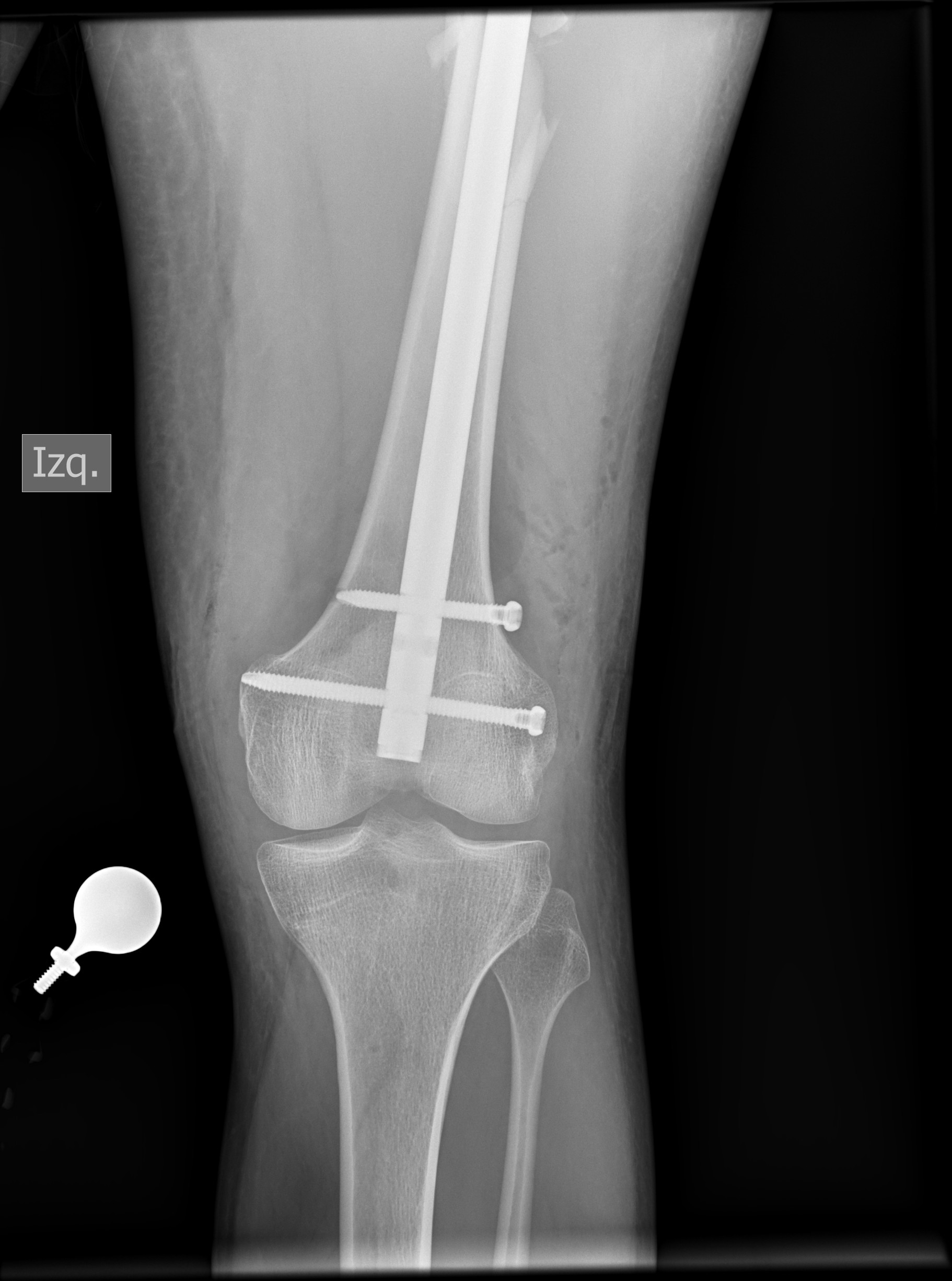 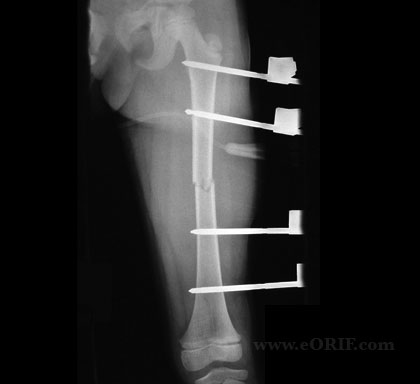 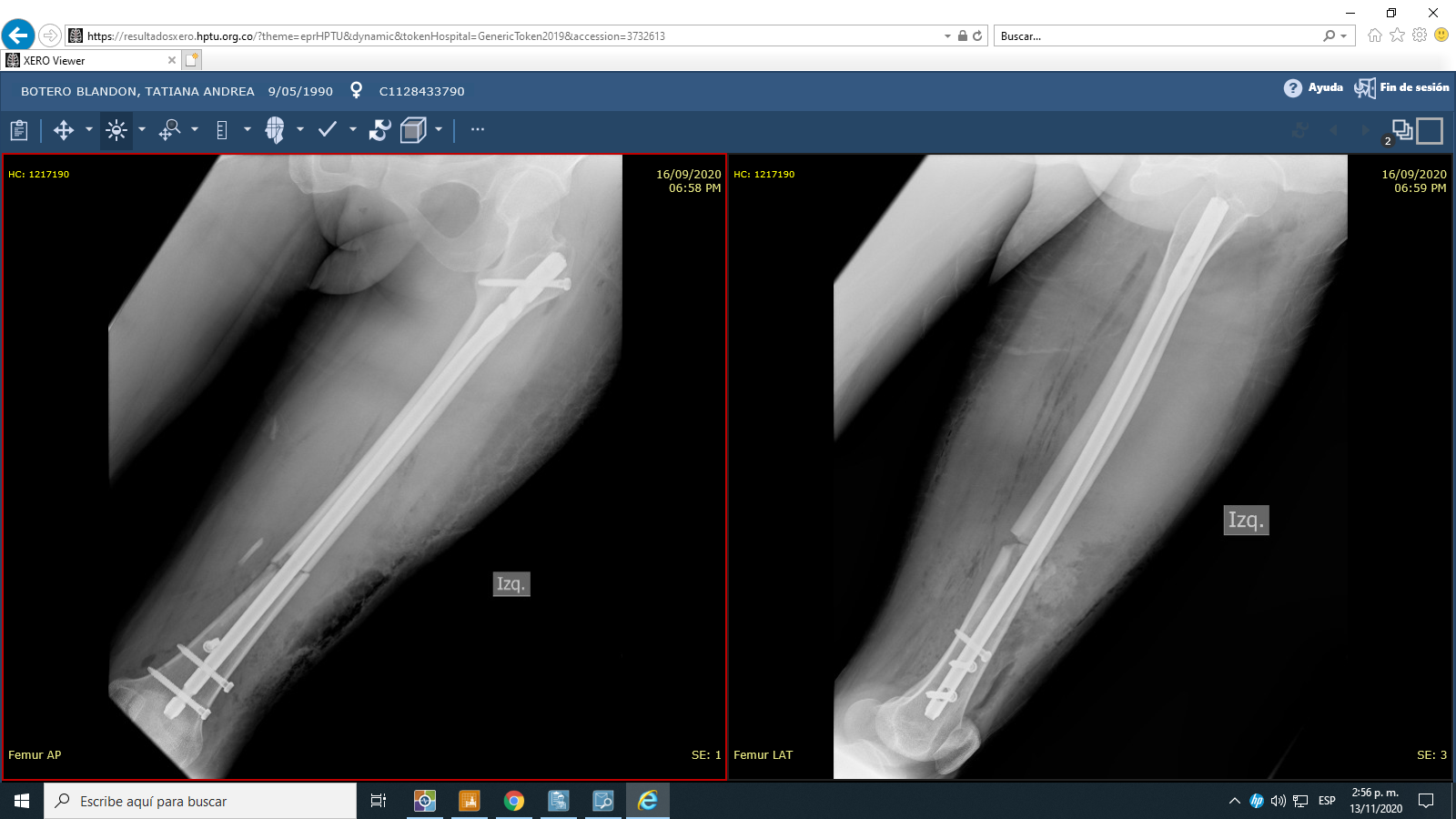 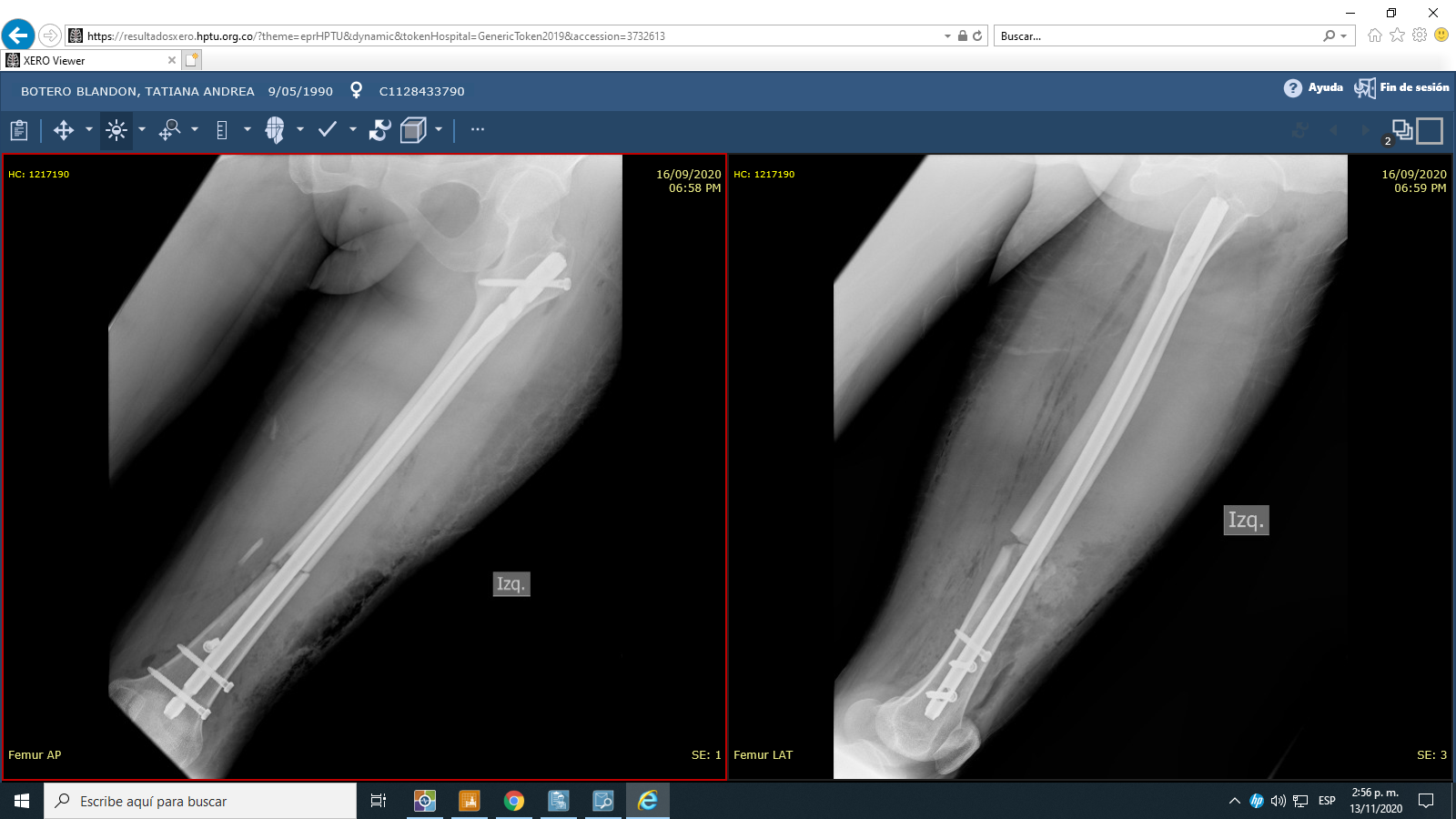 Fijación externa
Gold estándar
Clavo retrógrado
Opciones de fijación
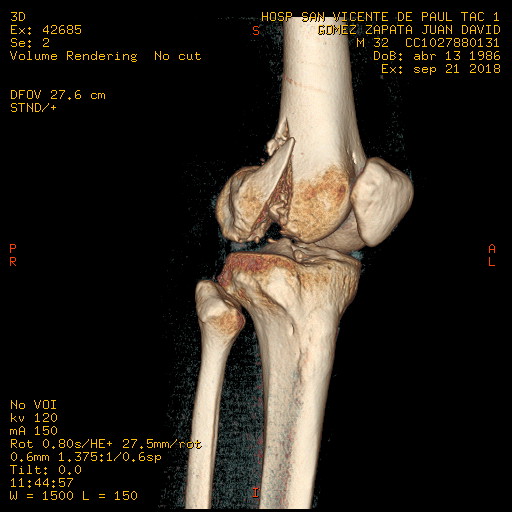 Fracturas de fémur distal
Alta energía: hombres jóvenes
Baja energía: Mujeres ancianas
Datos generales
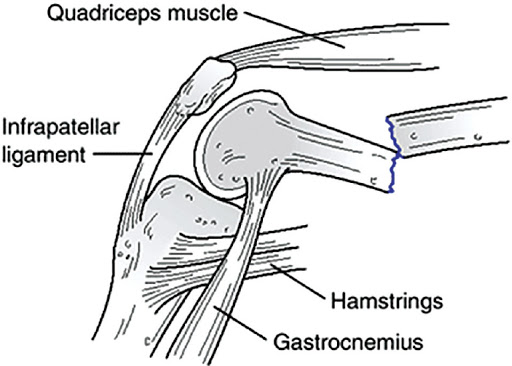 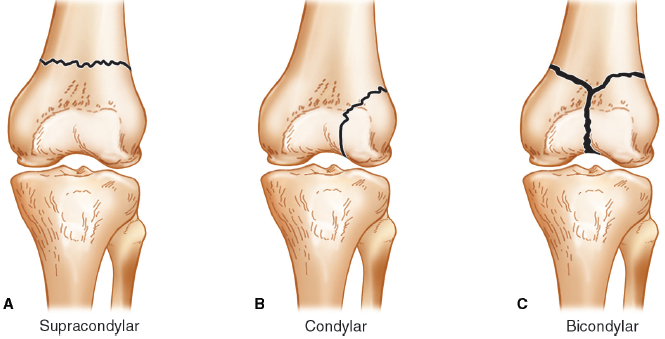 Muchas fuerzas deformantes
Conminución articular: 
Descartar Hoffa
Siempre solicitar TAC simple
Férula muslopédica
Mayoría manejo quirúrgico
Excepto comorbilidades graves
Enfoque
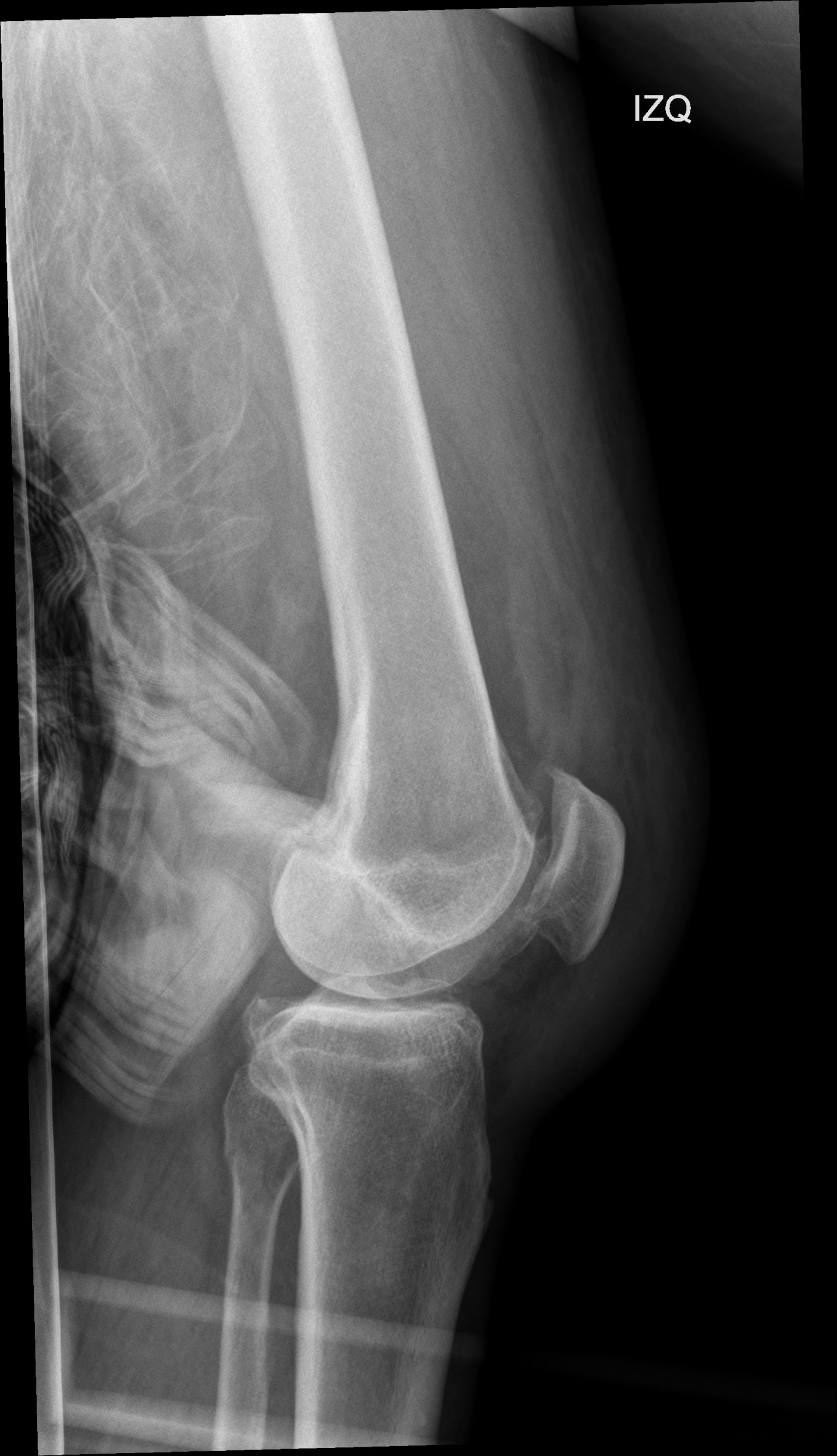 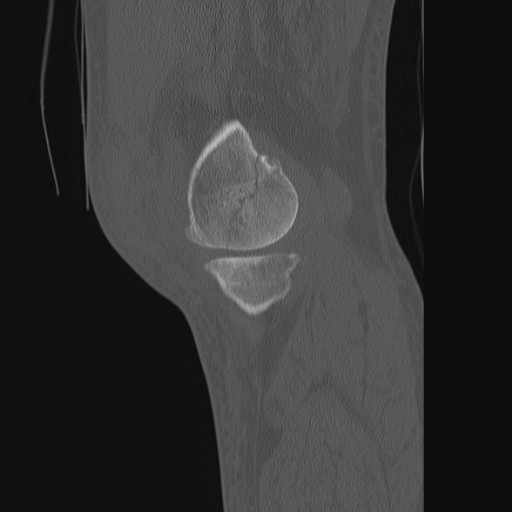 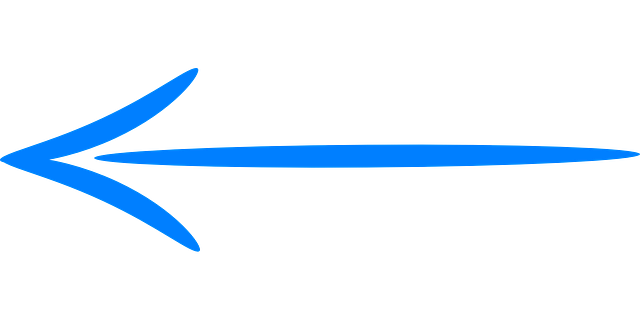 Lesión poplítea
Lesiones asociadas
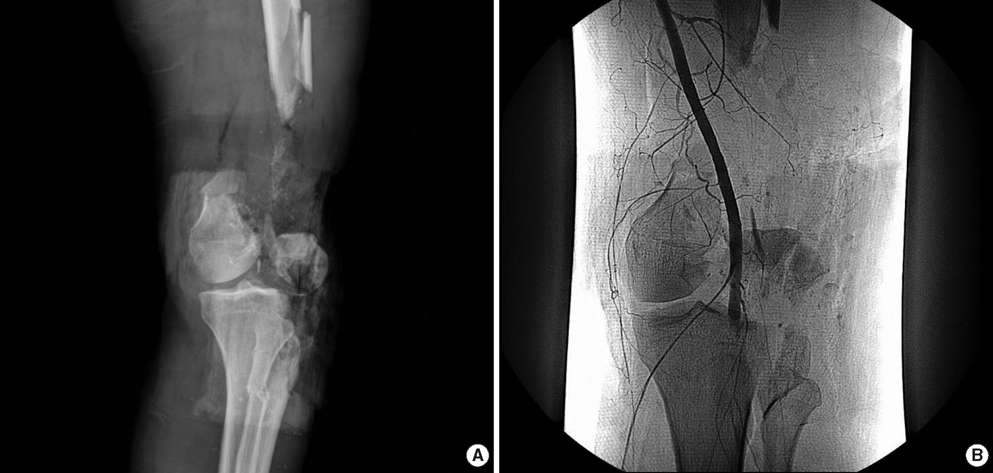 3%
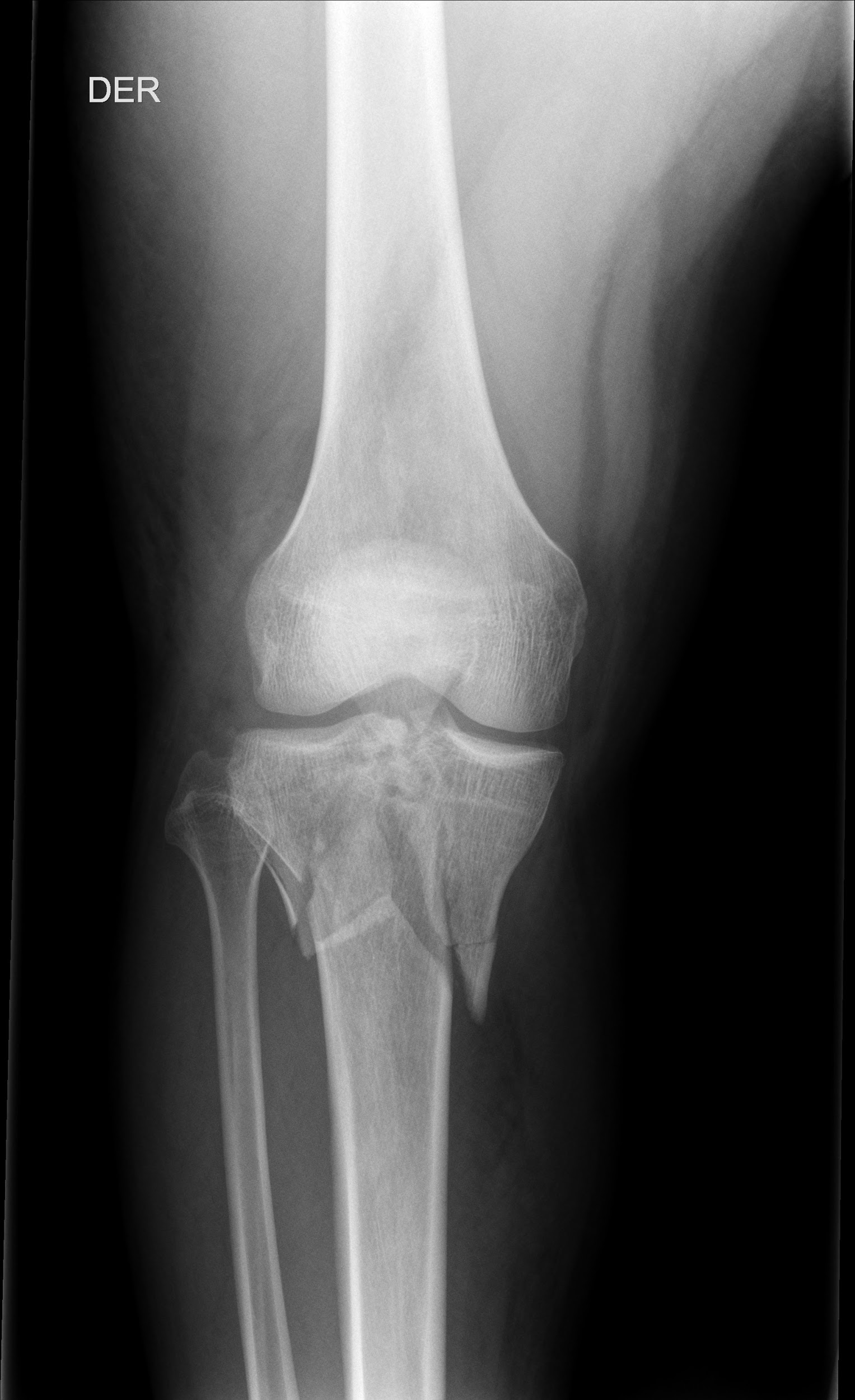 Fracturas de platillos tibiales
Datos generales
Usualmente alta energía
Platillo lateral>bicondilar>medial
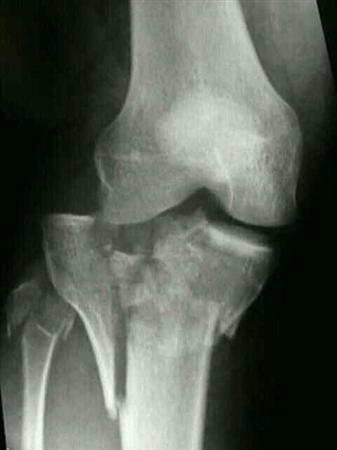 Distribución bimodal
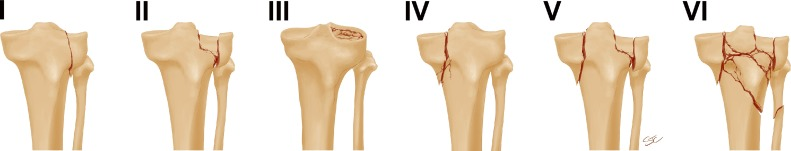 Muy alta energía
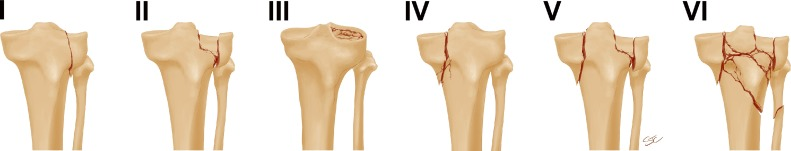 Equivalente a luxación de rodilla
Clasificación Shatzker
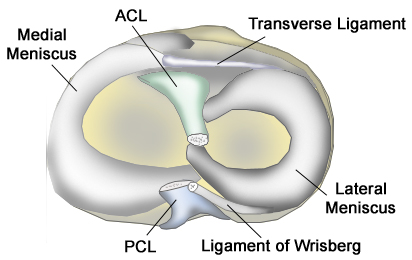 Shatzker IV
25%
Shatzker IV y VI
Depresión art. >10 mm
Shatzker II
Lesiones asociadas
Idealmente siempre TAC simple
Indicaciones de cirugía: 
Fracturas bicondilares
Platillo medial
Brecha > 4 mm
Escalón > 2 mm
Manejo
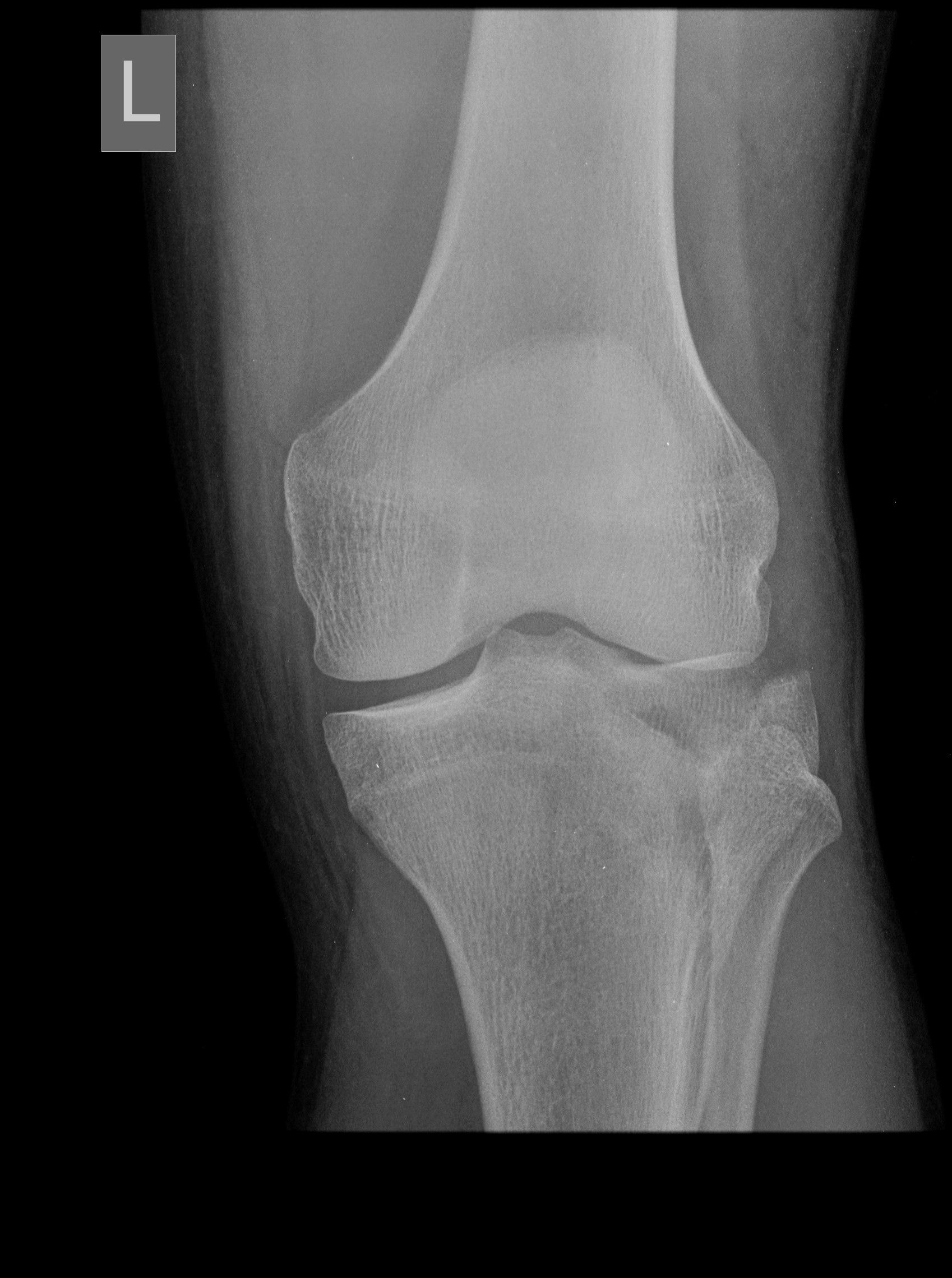 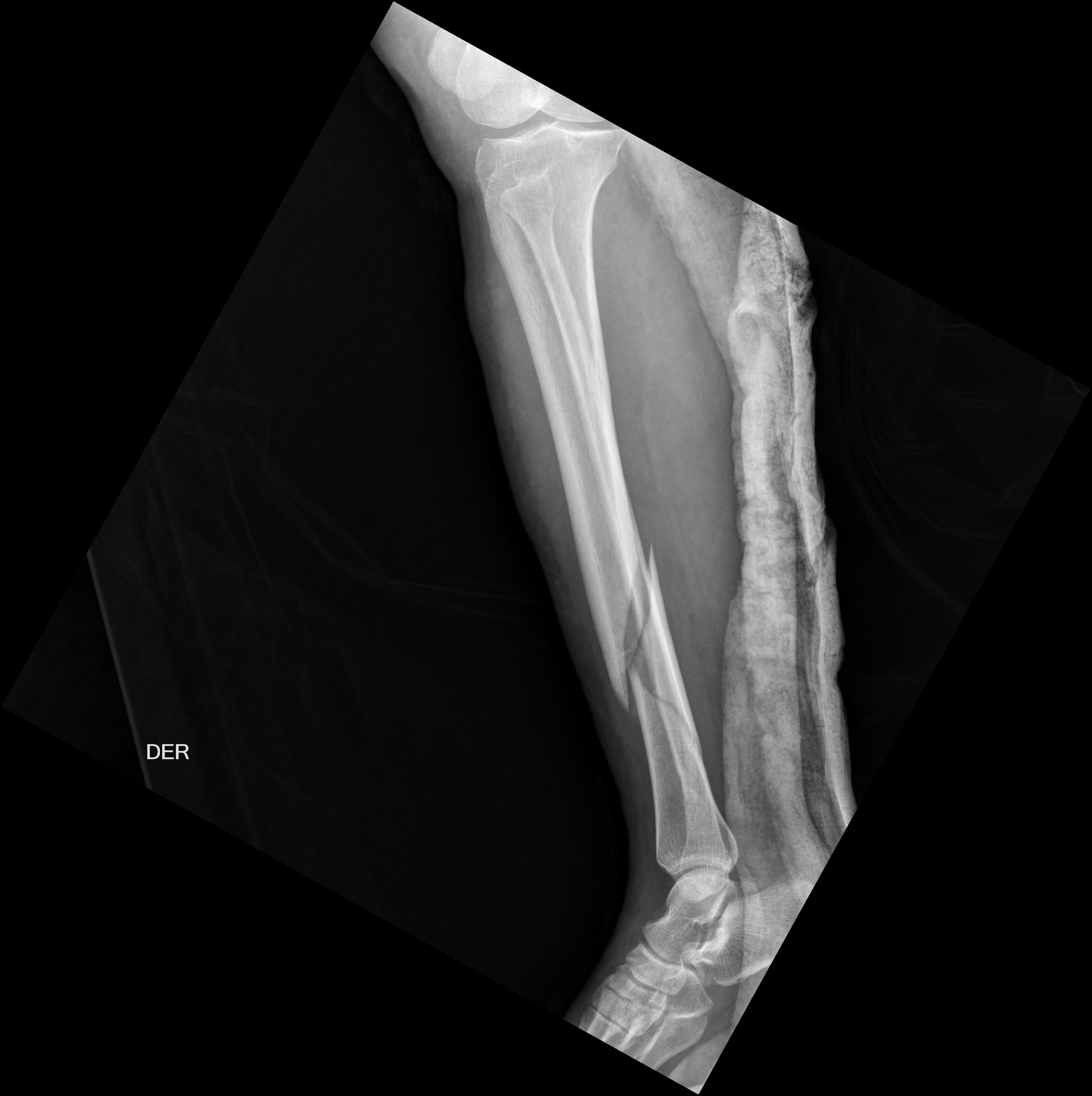 Fracturas diafisis tibial
La más común de huesos largos
Patrón de alta energía (inestabilidad)
Fractura peroné al mismo nivel
Lesión de tejidos blandos (Tscherne I-II)
Trazo complejo
Datos generales
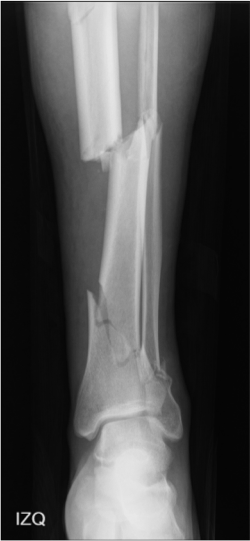 Lesiones asociadas
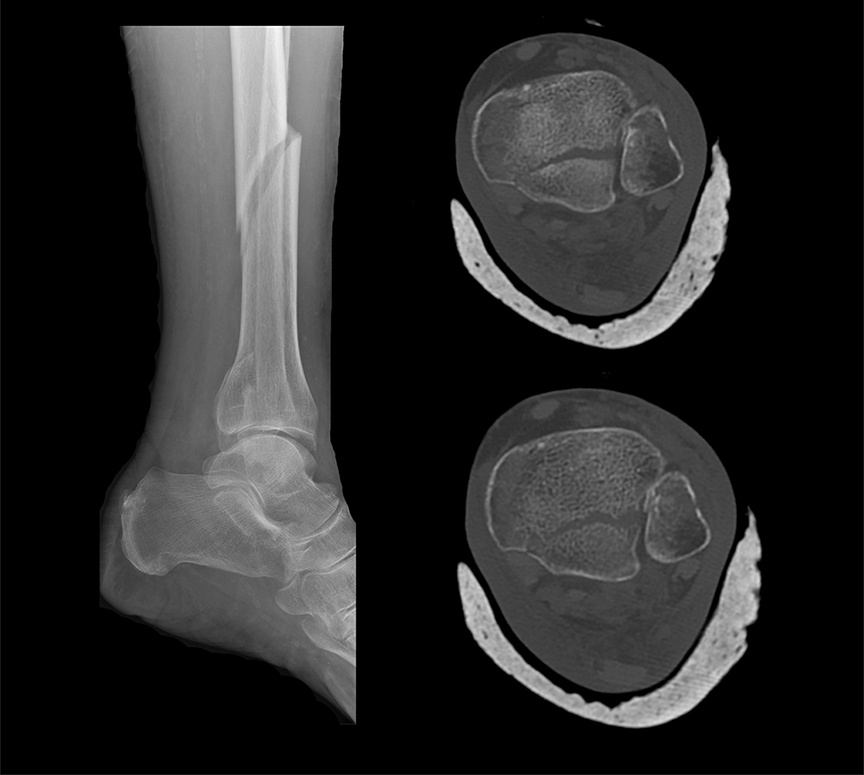 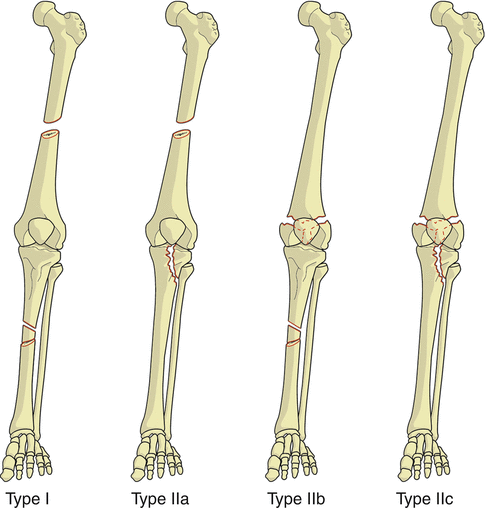 9%
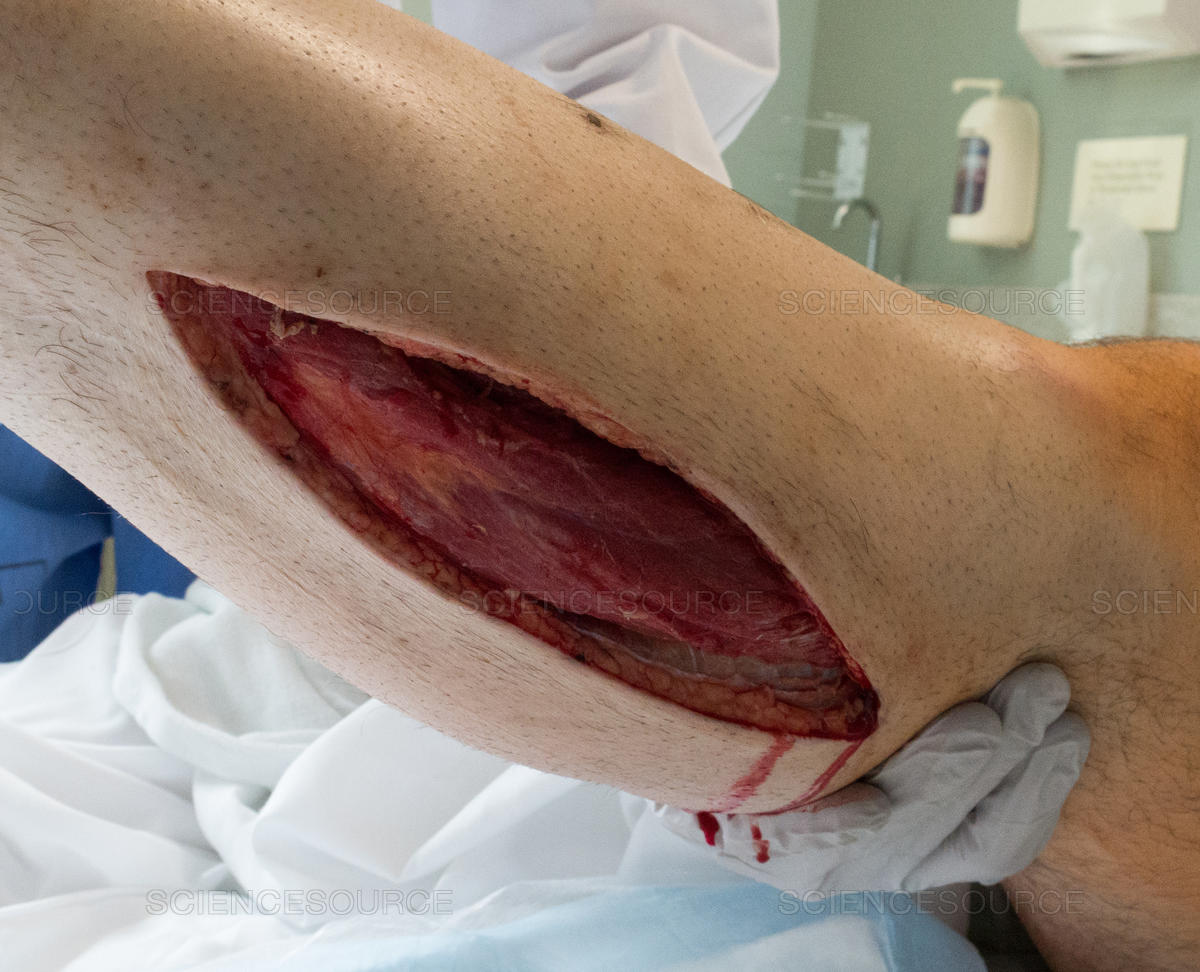 Espiral en tercio distal + maleolo posterior: 37%
Rodilla flotante
Lugar + frecuente de sd compartimental
Conservador si:
Sagital <10º
Coronal <5º
Rotación
Interna≈ 0º
Externa<10º
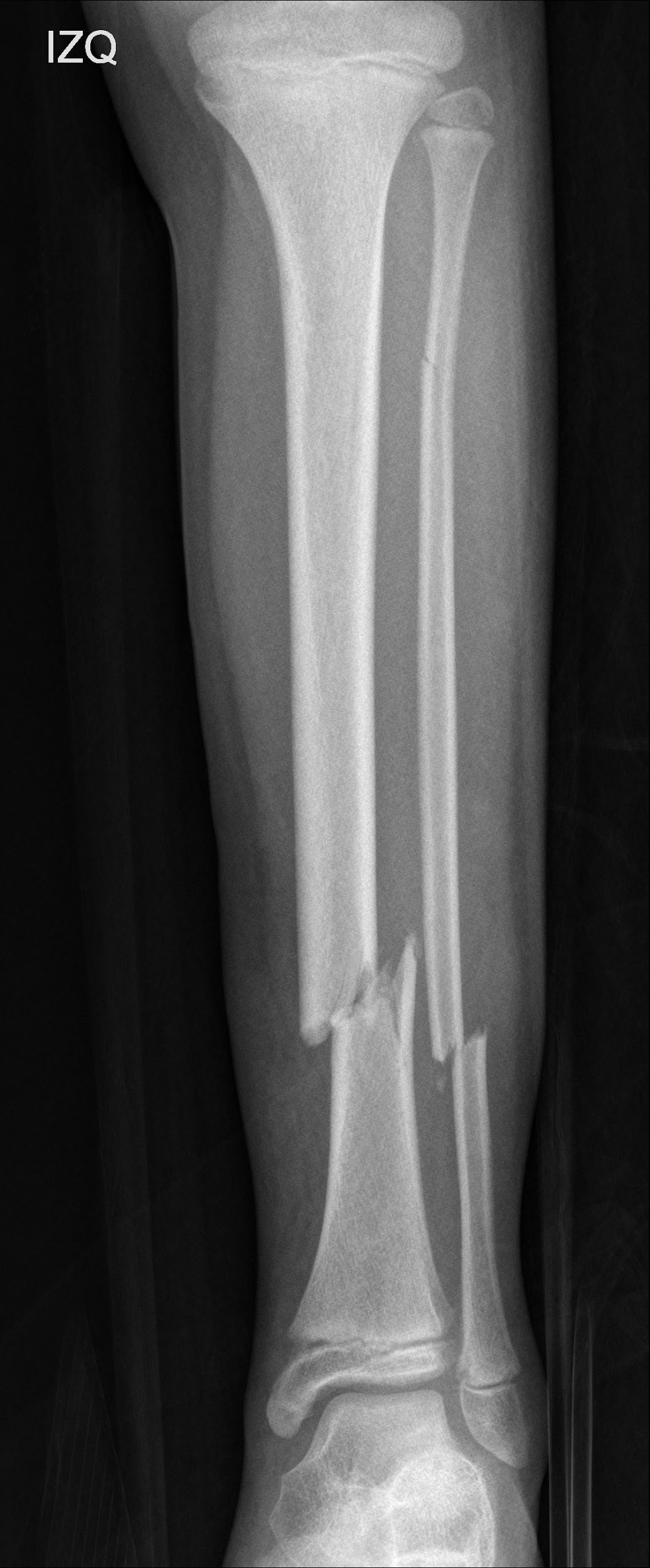 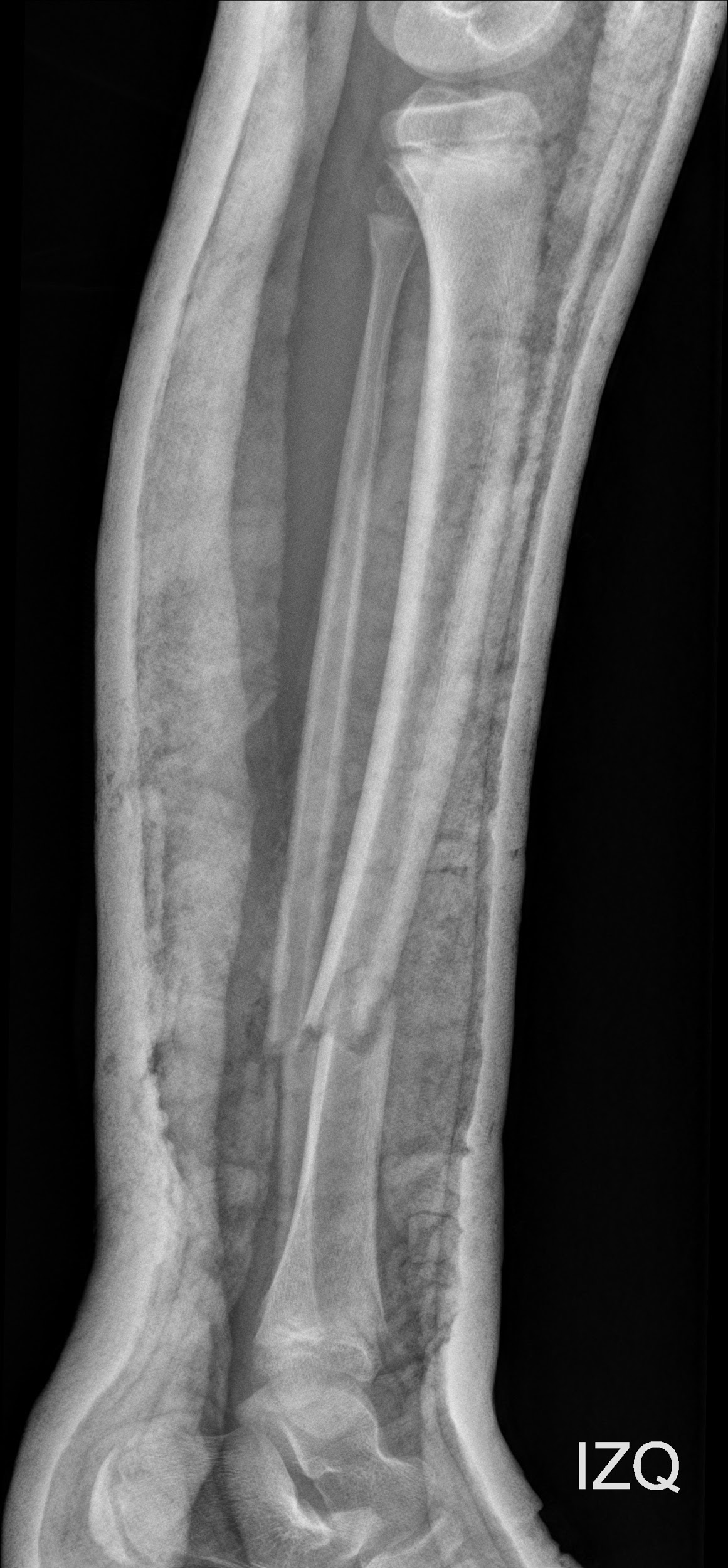 Acortamiento<12 mm
Aposición>50%
[Speaker Notes: ROTACION SEPARADA LA INTERNA Y LA EXTERNA
Poner una imagen con los requisitos de alineación
Adicionalmetne pòner que el cirujano debe saber la tencia de yesos y el paciente debe estar comprometido con ello]
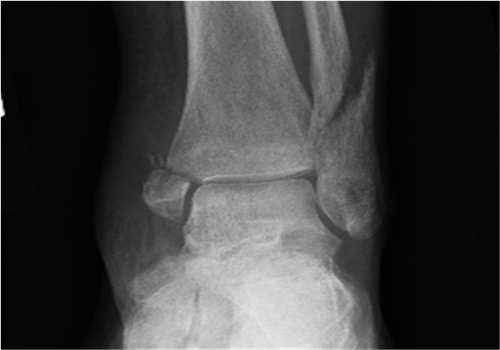 Fracturas de tobillo
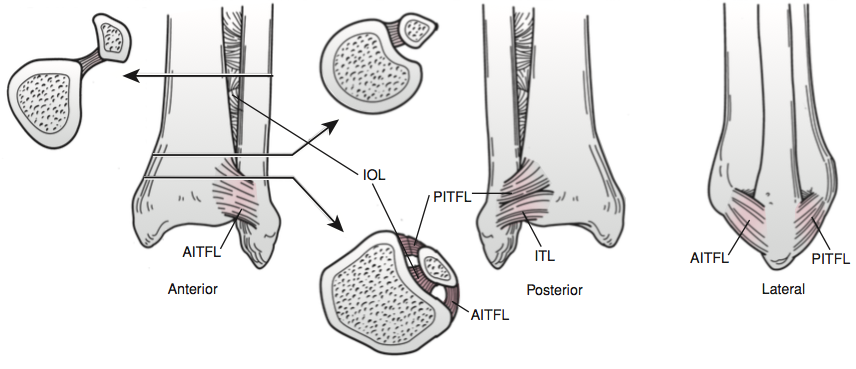 Aspectos anatómicos
[Speaker Notes: The AITFL arises from a prominence of the anterolateral tibia known as the tubercle of Chaput (which may be avulsed, typically in children’s ankle injuries), and inserts onto an equivalent prominence on the fibula: The tubercle of Wagstaffe. The PITFL arises from Volk- mann’s tubercle of the posterior malleolus. It is extremely strong and in trimalleolar fractures the fragment usually remains solidly attached to the fibula via this ligament. 

Ramsey and Hamilton’s309 famous study reported a decrease in contact area of 42% after just 1 mm of lateral talar displacemen 

deltoid (medial collateral) ligament has two components. The superficial deltoid ligament arises from the anterior colliculus of the malleolus and extends in a broad fan shape to insert into the talus, navicular, and the sustentaculum of the calcaneus. 

The deep deltoid ligament is intra- articular and extends from the posterior colliculus (and inter- collicular groove) of the malleolus to the dome of the talus. It is the deep component that is important in restraining the talus against lateral displacement and rotation, 

The lateral collateral ligamen- tous complex, he anterior 
talofibular ligament (ATFL) is the weakest of these and is com- monly injured in ankle sprains. The posterior talofibular liga- ment (PTFL) extends backward from the tip of the fibula, and between these two the fibulocalcaneal ligament (FCL) passes vertically down to an insertion on the lateral aspect of the calca- neus. 

The interosseous ligament lies deep to the anterior inferior tibiofibular ligament. It provides the main lateral ligamentous restraint to proximal mi-
gration of the talus and represents the thickened portion of the distal interosseous membrane.
The fibrocartilaginous inferior transverse ligament forms the inferior portion of the posterior inferio tibiofibular ligament.]
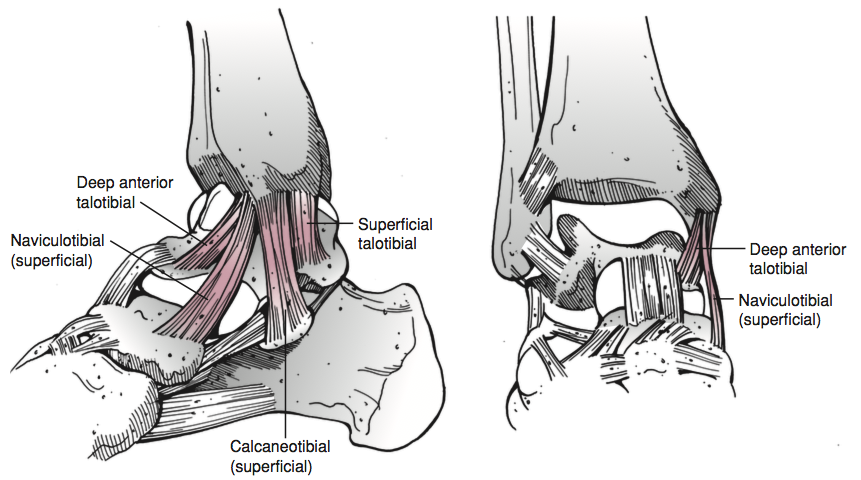 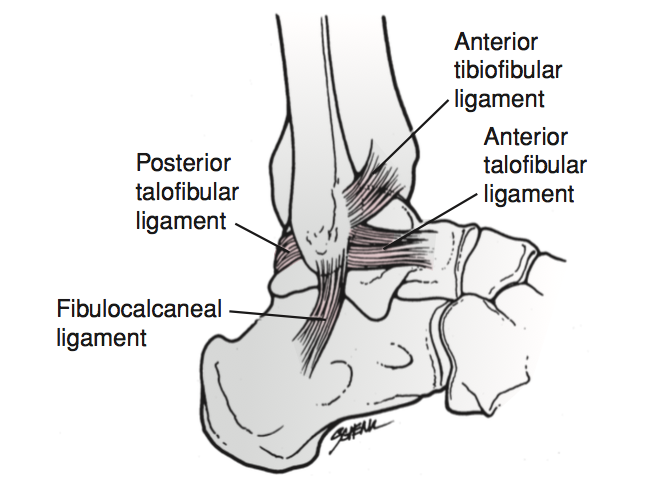 Aspectos anatómicos
[Speaker Notes: deltoid (medial collateral) ligament has two components. The superficial deltoid ligament arises from the anterior colliculus of the malleolus and extends in a broad fan shape to insert into the talus, navicular, and the sustentaculum of the calcaneus. the deep deltoid consists of two parts: the anterior and posterior talotibial ligaments (ATTL and PTTL). The posterior component is the stronger of the two: tight when the foot is plantigrade, and
loose with the foot plantar-flexed.

The deep deltoid ligament is intra- articular and extends from the posterior colliculus (and inter- collicular groove) of the malleolus to the dome of the talus. It is the deep component that is important in restraining the talus against lateral displacement and rotation, 

The lateral collateral ligamen- tous complex, he anterior 
talofibular ligament (ATFL) is the weakest of these and is com- monly injured in ankle sprains. The posterior talofibular liga- ment (PTFL) extends backward from the tip of the fibula, and between these two the fibulocalcaneal ligament (FCL) passes vertically down to an insertion on the lateral aspect of the calca- neus. 

three important static stabilizers: The medial and lateral osteoligamentous com- plexes and the syndesmosis]
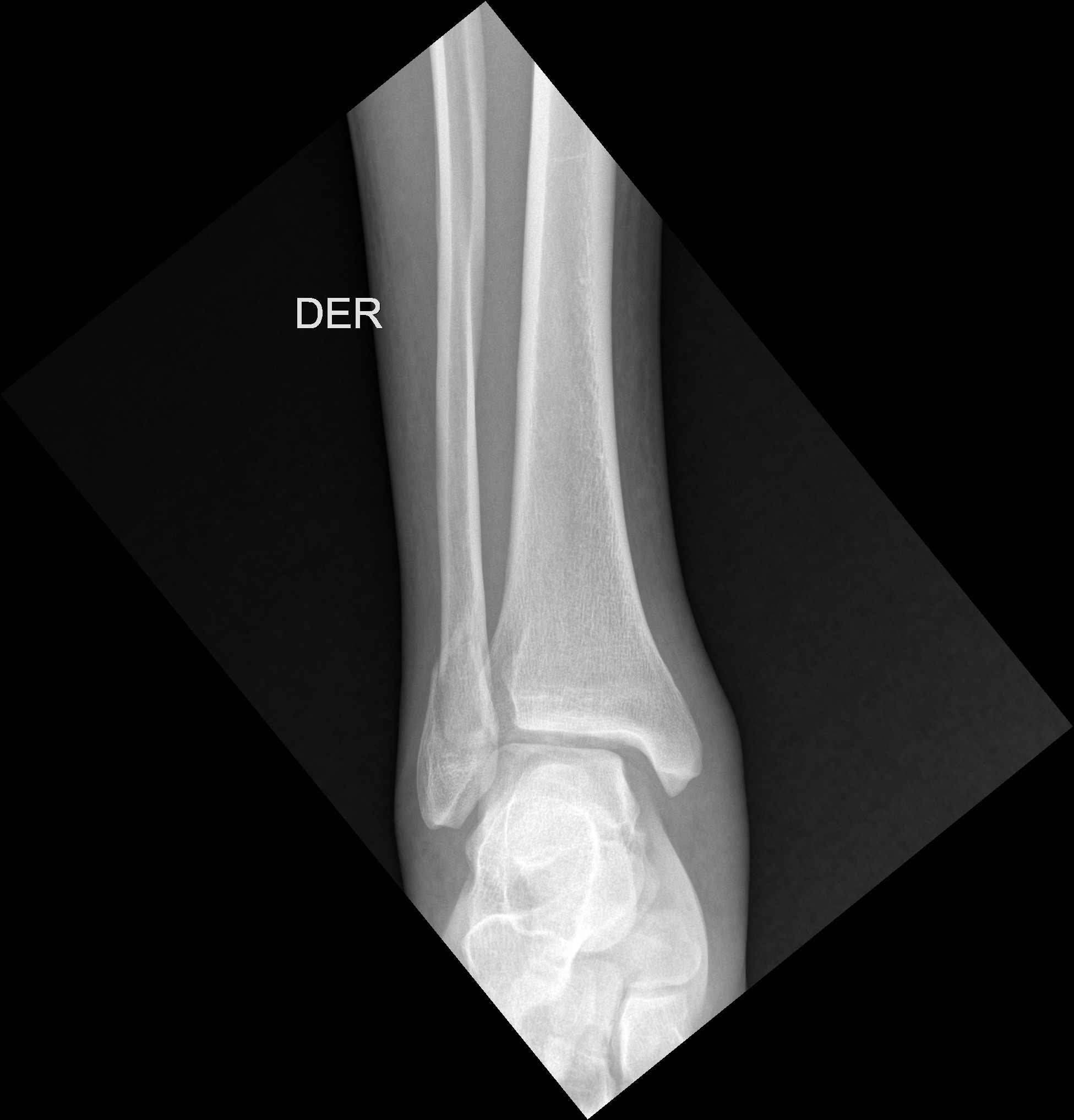 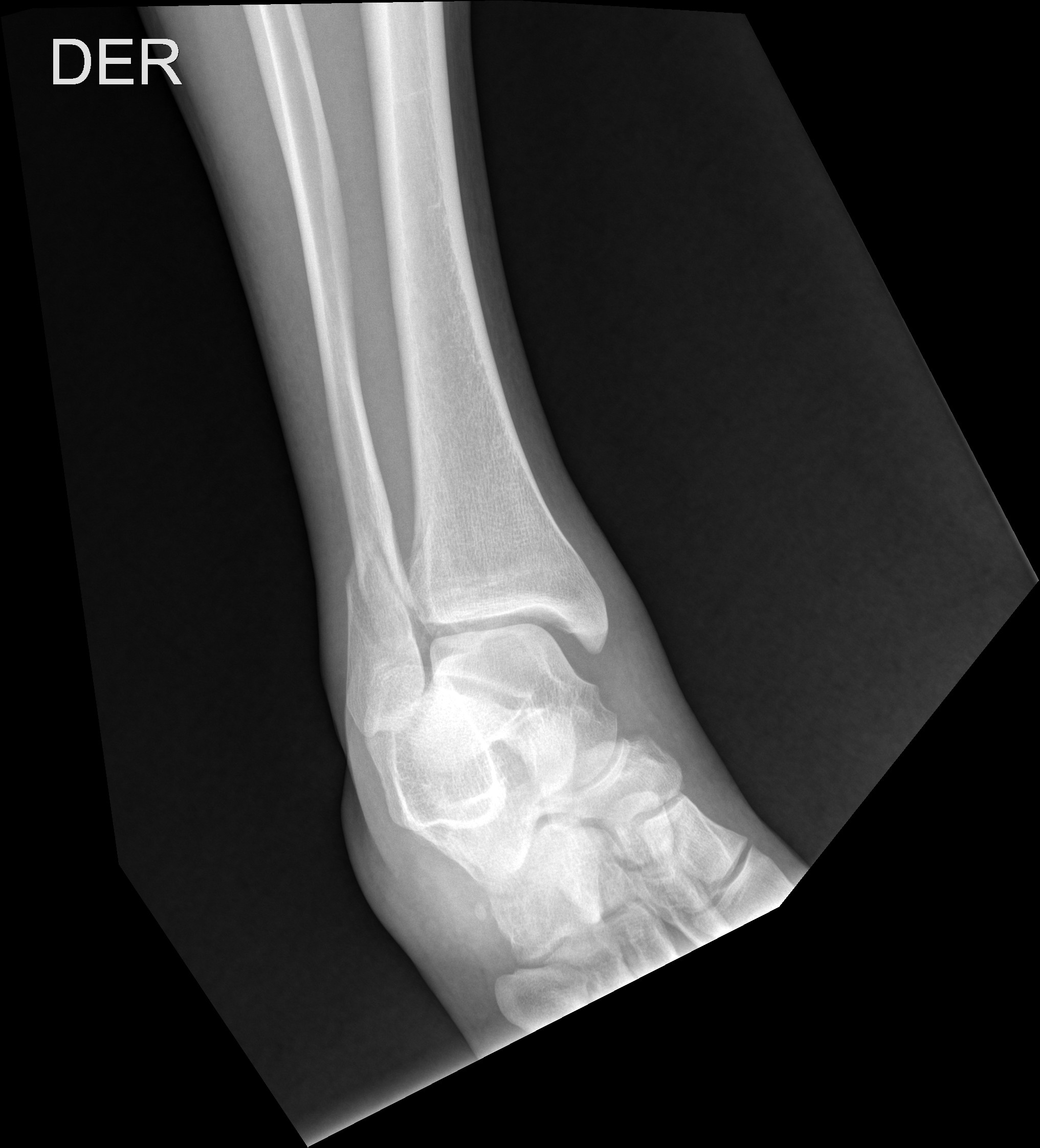 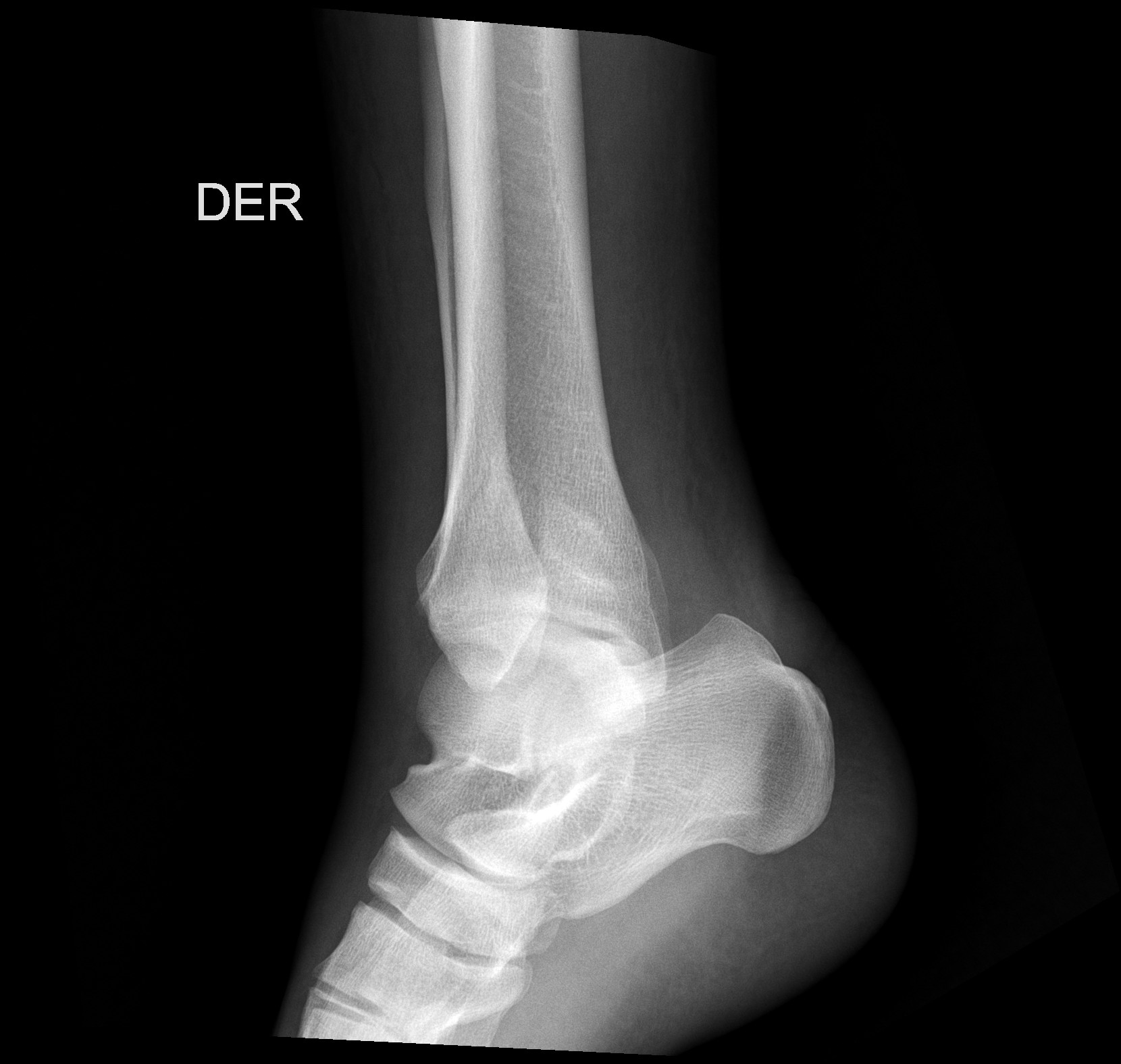 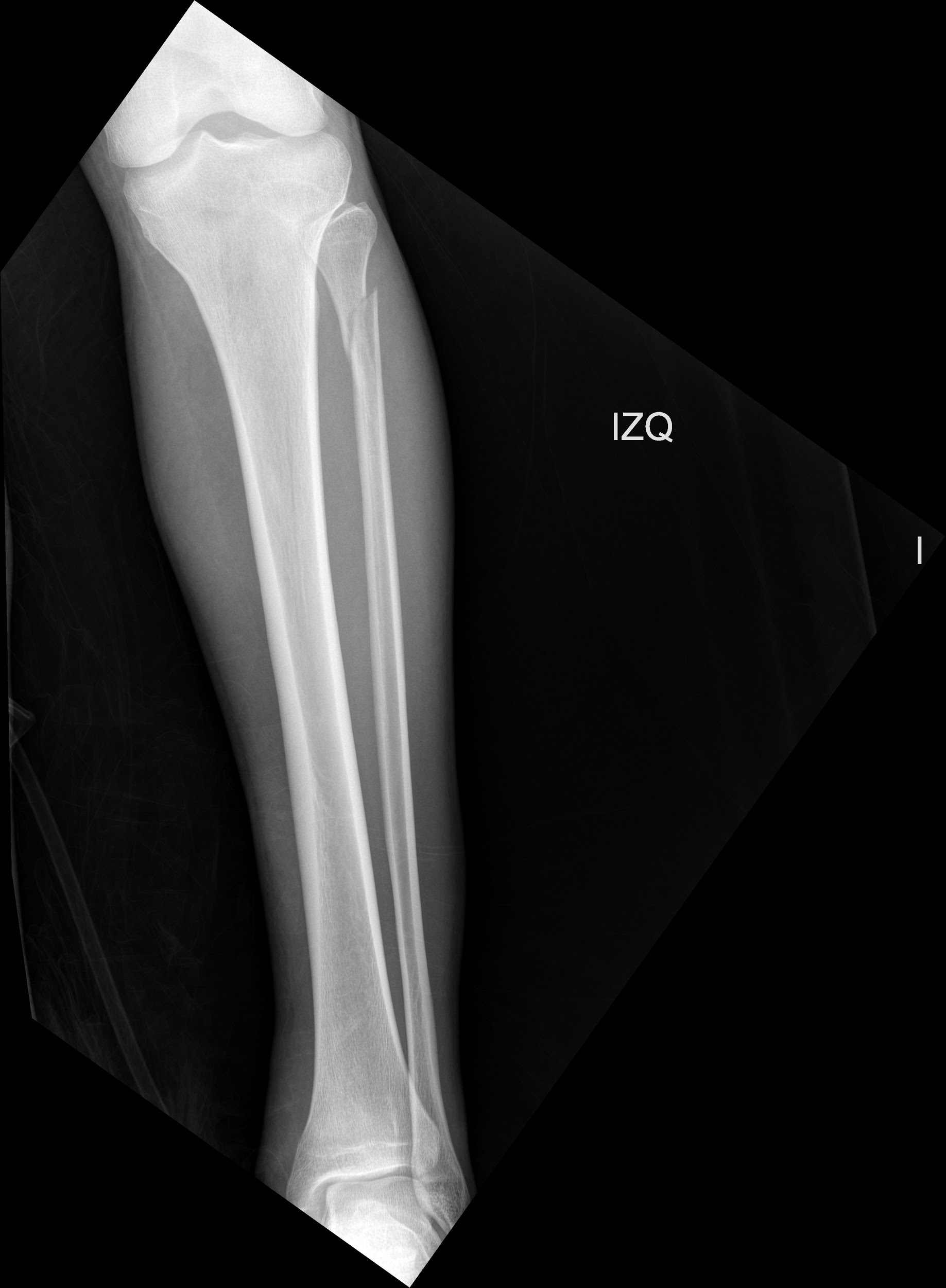 Mortaja
15º rot interna
AP
Lateral
Lesion sindesmal sin fractura, siempre Rx de pierna
Despeja la sindesmosis
Lesión de Maissoneuve
Radiología
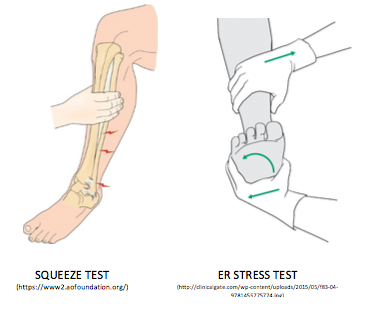 Pierna colgante
Estrés en rotación externa
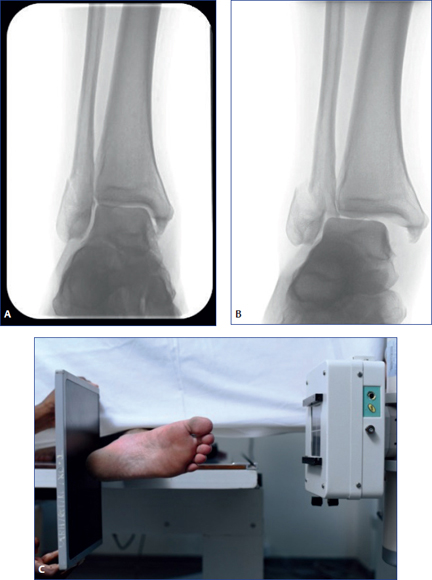 Integridad del lig deltoideo
Integridad sindesmosis
Otras proyecciones
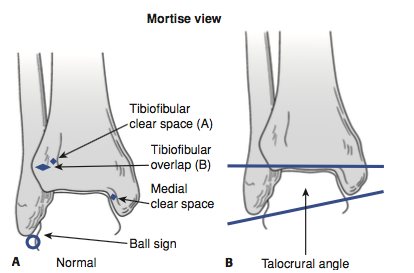 >5 mm
<4 mm
82º +/- 2
Análisis radiológico
[Speaker Notes: No olvidar Lesion de Maissoneuve: Tenderness of the proximal fibula should be investigated with a full-length radiograph of the leg 
A mortise view of the ankle taken in 15 degrees of internal rotation is also extremely helpful in assessing the lateral aspect of the ankle which is often poorly seen on the AP view because of the frustral shape of the talus and consequent overlap of the tibia, fibula, and talus 
Las medidas pueden ser muy cambiantes y no hay un valor fijo: Pneumaticos et al.298 
have demonstrated that, for example, the size of the medial 
clear space more than doubles depending upon the rotational 
position of the limb, whilst other authors have found a sig- 
nificant increase in medial clear space with ankle plantar 
flexion.1 
it has also been reported that there is no actual correlation between syndesmotic injury and tibiofibular clear space or overlap measurements

talocrural angle is not 100% reliable for estimating restoration of fibular length]
Bi o trimaleolares
Maléolo lateral con prueba de estrés positiva
Maléolo posterior >25% superficie articular
Unimaleolares con desplazamientos > 2 mm
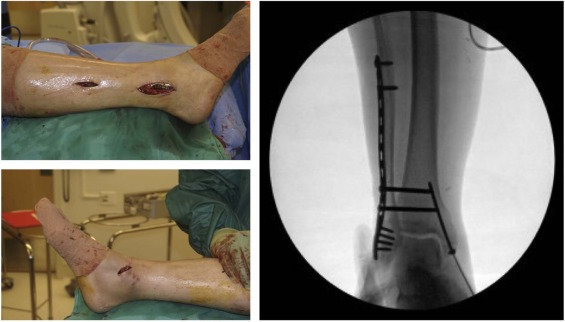 Se operan...
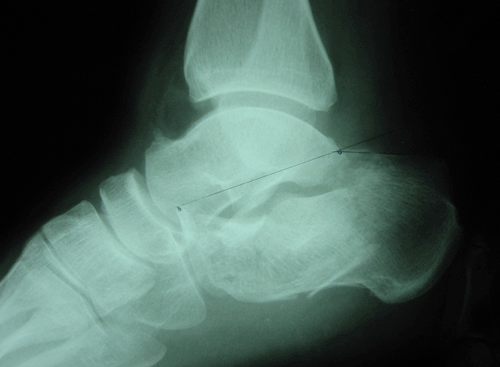 Fracturas de calcáneo...
Fractura más frecuente del tarso
Trauma axial
Lesiones asociadas: 
	Fracturas columna lumbar 10%
	Calcáneo contralateral 10%
Aspectos generales
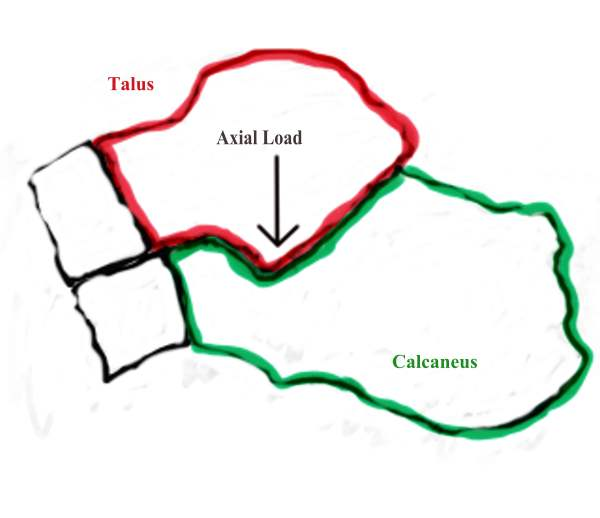 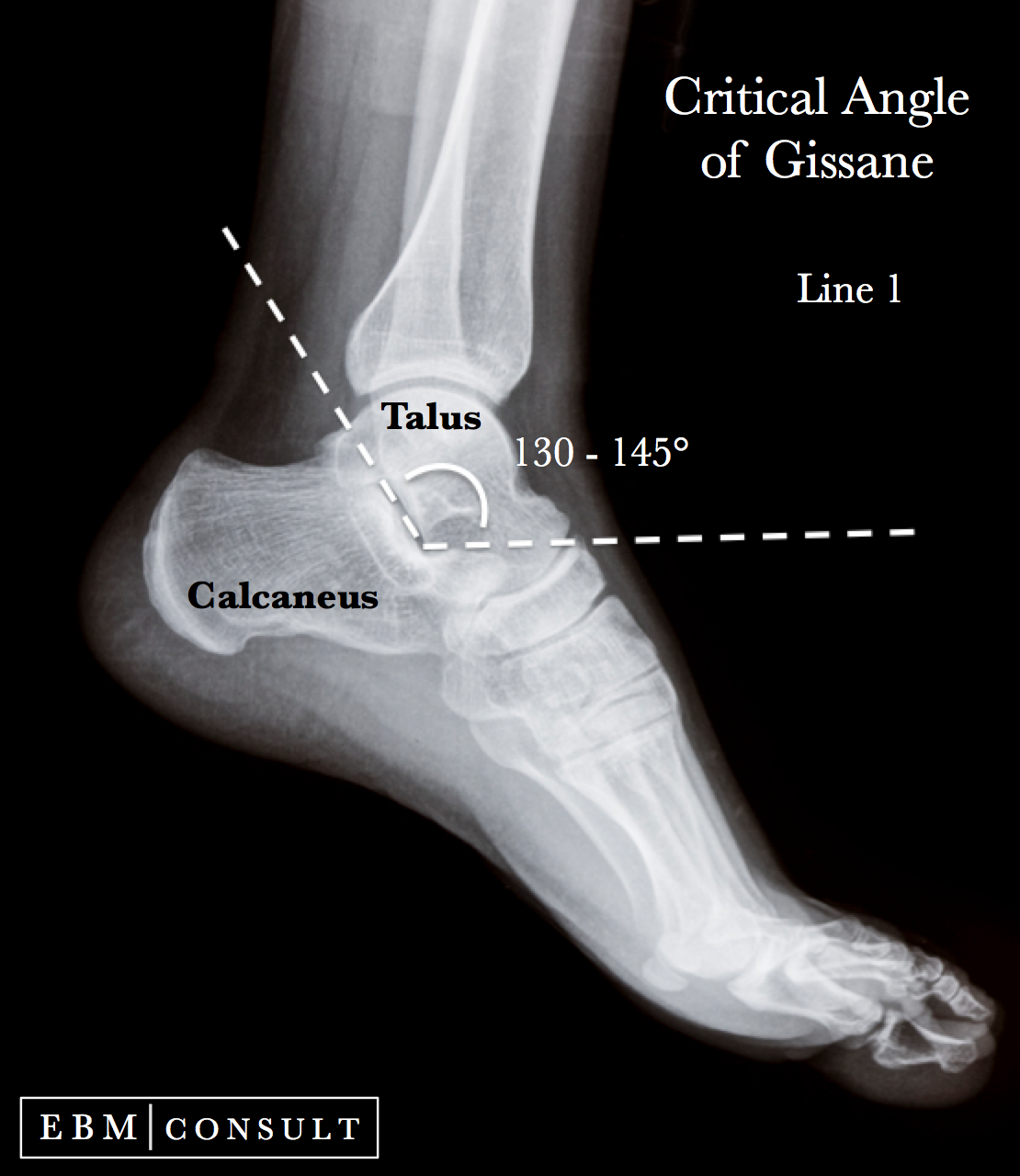 Radiología
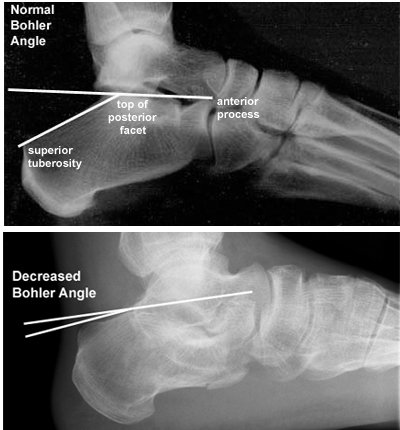 Gissane <120º (120-140º)
Bohler <20º (20-40º)
TAC simple
Radiología
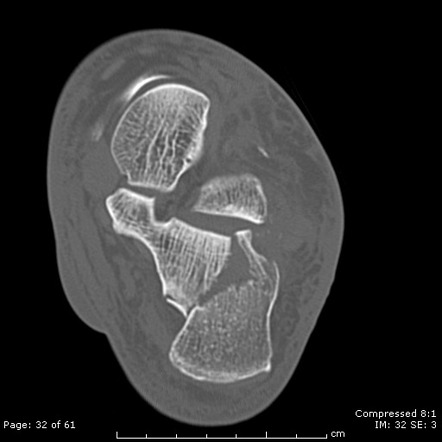 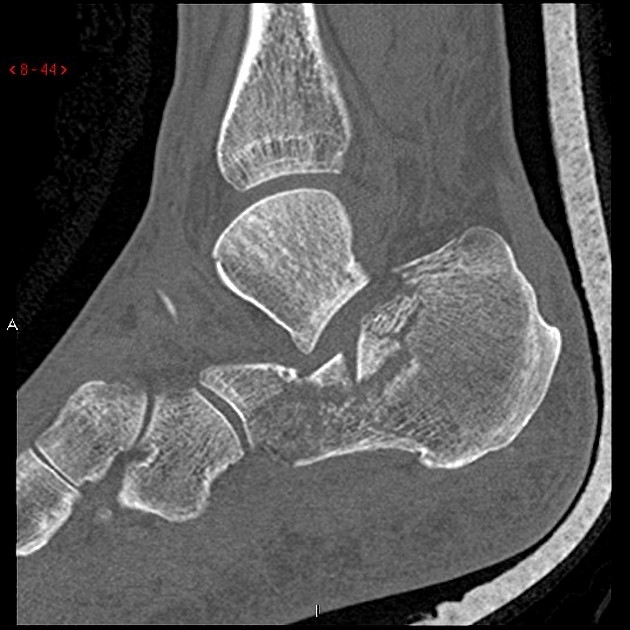 “Estándar de oro”
Colapso de Bohler y Gissane
Articulares con escalones >2 mm
Extraarticulares >1 cm (tuberosidad)
Compromiso calcáneo cuboideo >25%
¿Cuándo se  operan?
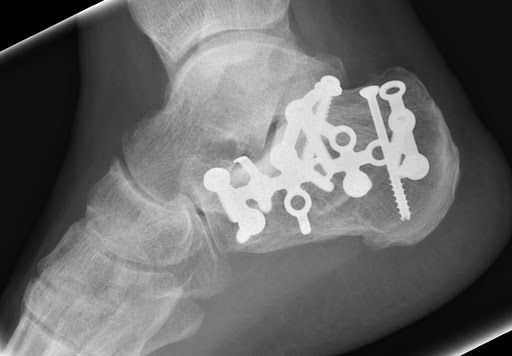 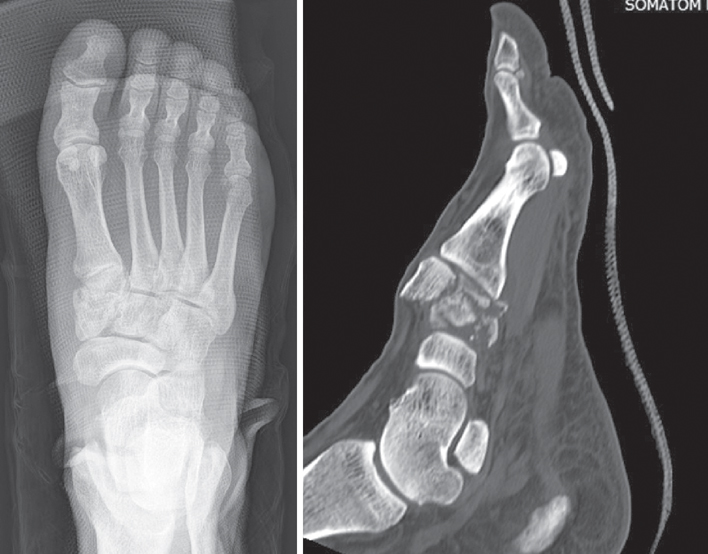 Otras fracturas del tarso
Segunda más común
Peligro: Fractura del cuello
	Necrosis avascular  (30%)
Alta energía
Fracturas del talo
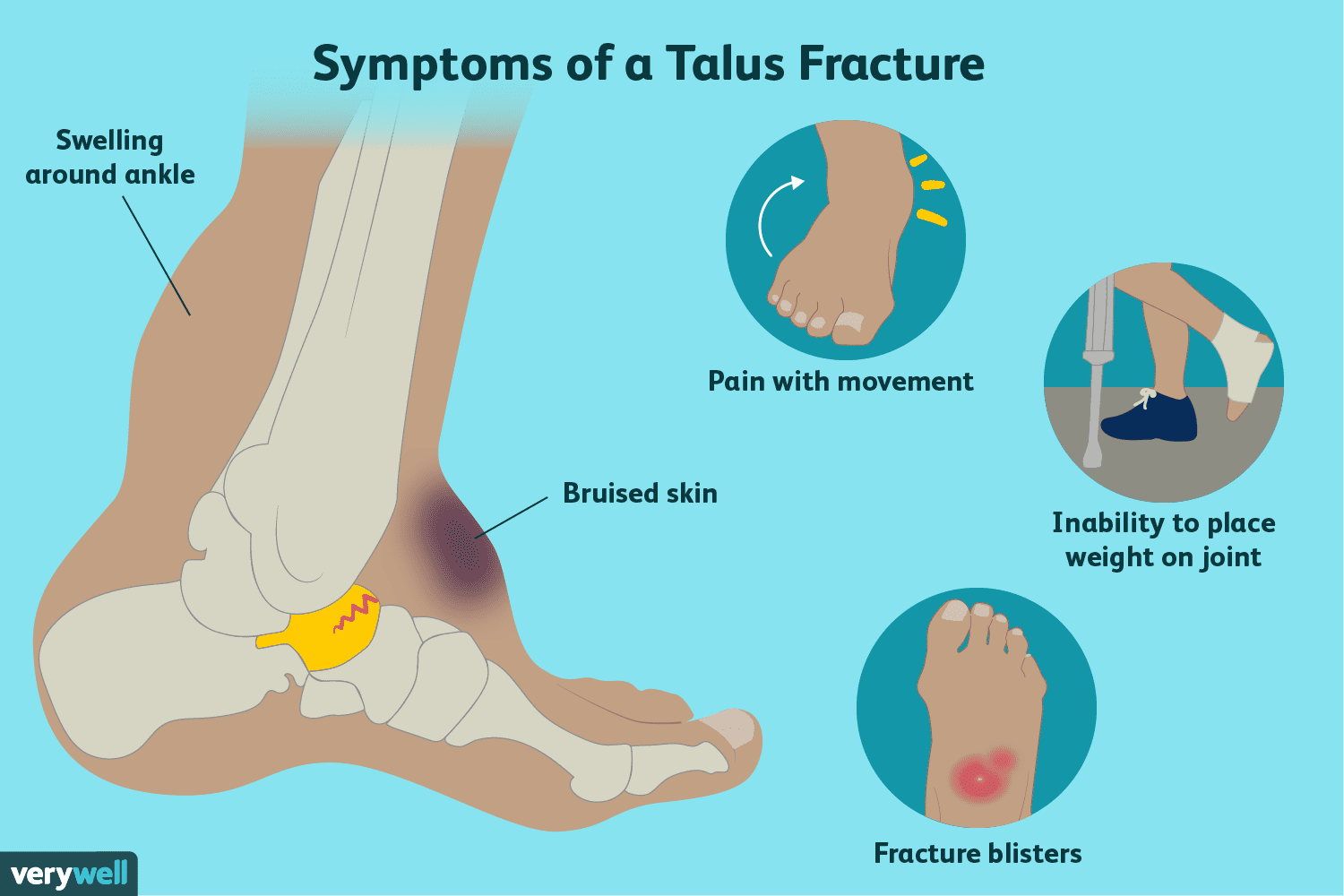 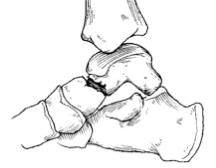 Signo de Hawkins
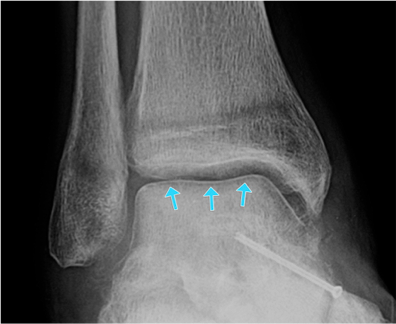 Buena pronóstico
Revascularización
Necrosis avascular
Trauma alta energía
Disociación tarso(cuñas)-MTT
Alto índice de sospecha
	Muy olvidadas
Lesión de Lisfranc
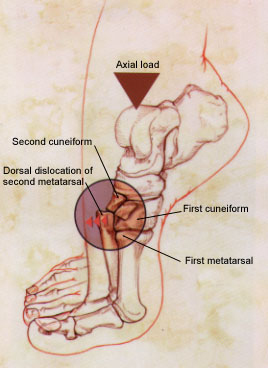 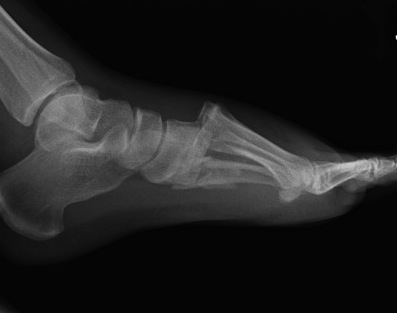 Anatomía
Complejo de Lisfranc
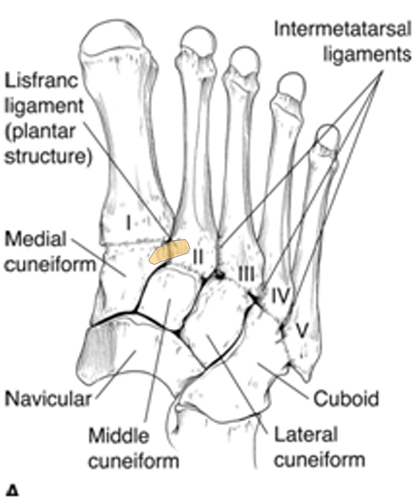 Rx con apoyo
>2 mm es dx
Diagnóstico
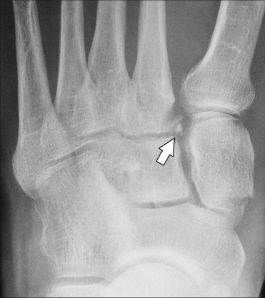 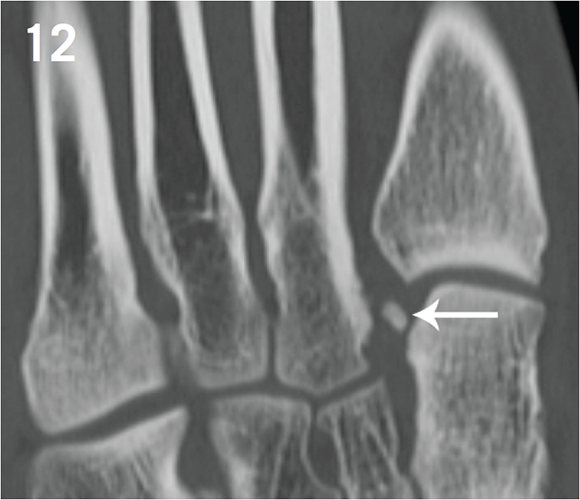 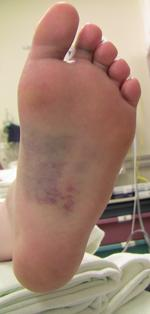 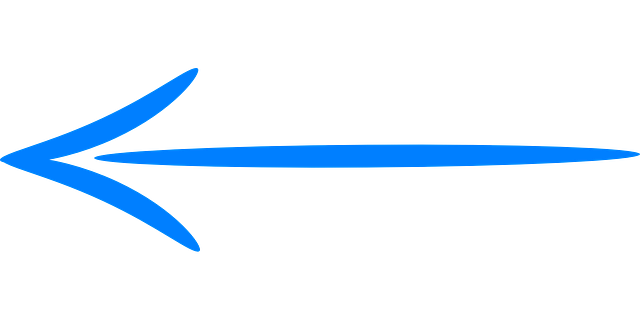 Alta sospecha
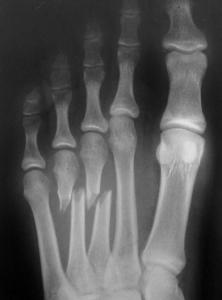 Raro aisladas
Fractura por “estrés”
30% de la carga
Fractura más común
Fracturas de metatarsianos y dedos
Desplazamiento mínimo del 1º
2 al 5º, desplazamientos >4 mm y angulaciones >10º
Múltiples fracturas
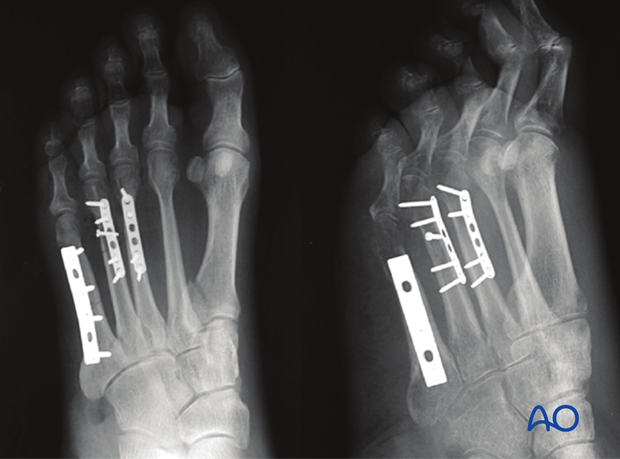 Metatarsianos
Se operan...
¡Gracias!